Basic Project setup and management
NextGen Biomedical Informatics Center,
University of Missouri- Columbia
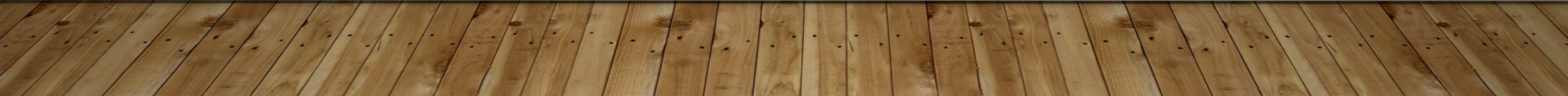 Contents
Project Set-up
Online Designer
Record Status Dashboard
Applications
Project setup
How to import a REDCap project
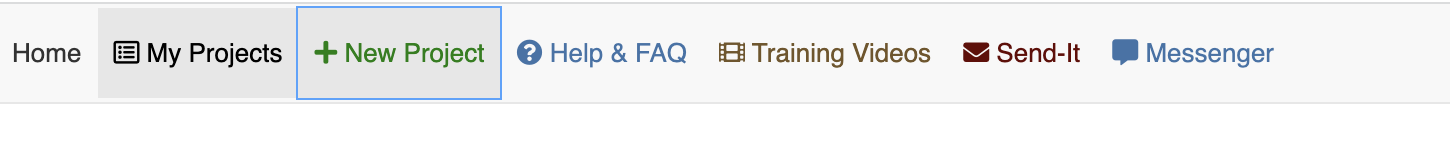 In the right top bar click on the new project
A separate window will open, in the project creation option select upload a REDCap XML file to import a project
 Make sure to name the project and click on create project which is located in the bottom
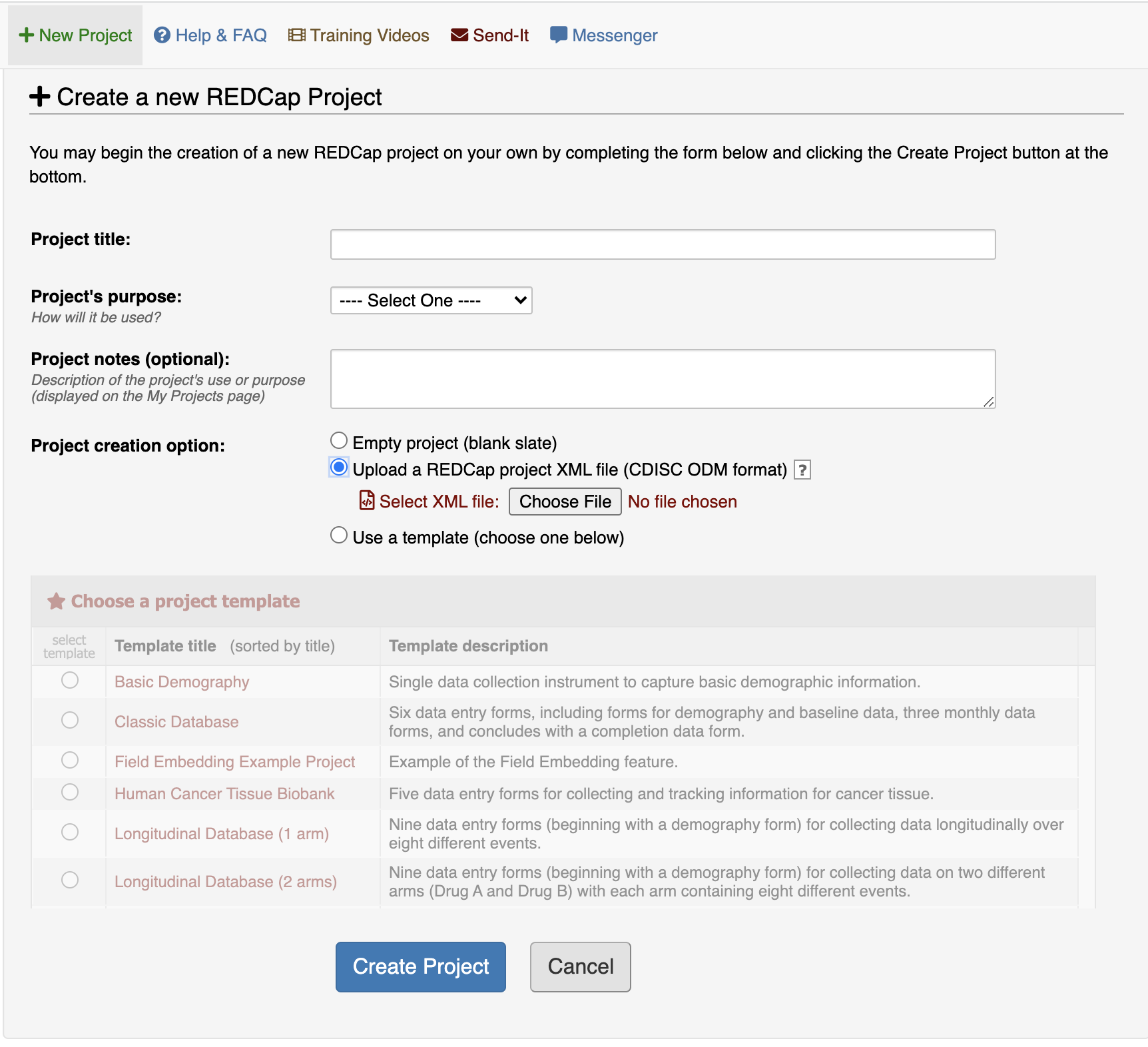 Project Set up
To modify the project title, use the following field


Additional customizations like modifying the REDCap ID/ label, adding secondary unique fields can be done using “Additional customizations ”
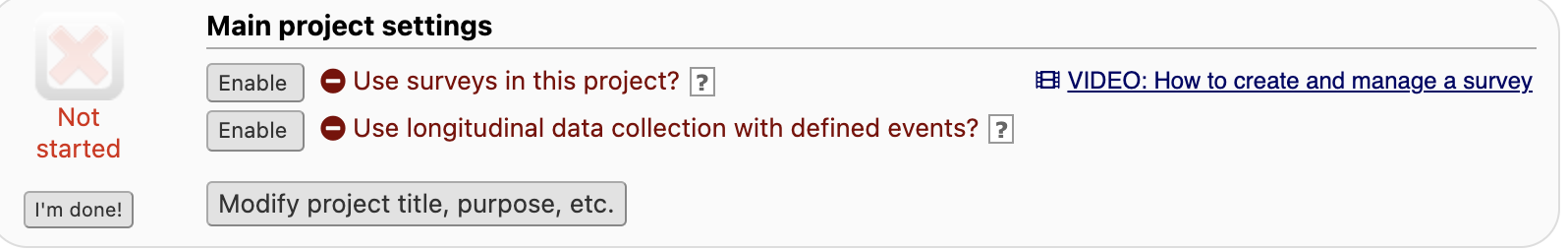 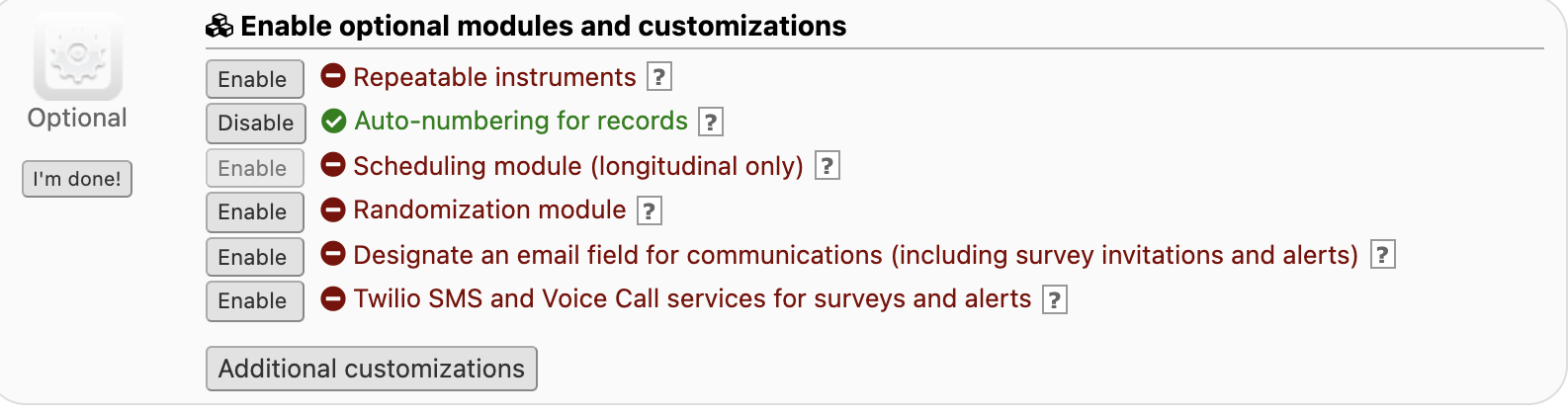 Project Set up
Other functionality in Project set up has features like 
Copying the project 
Deleting the project
Erasing the data
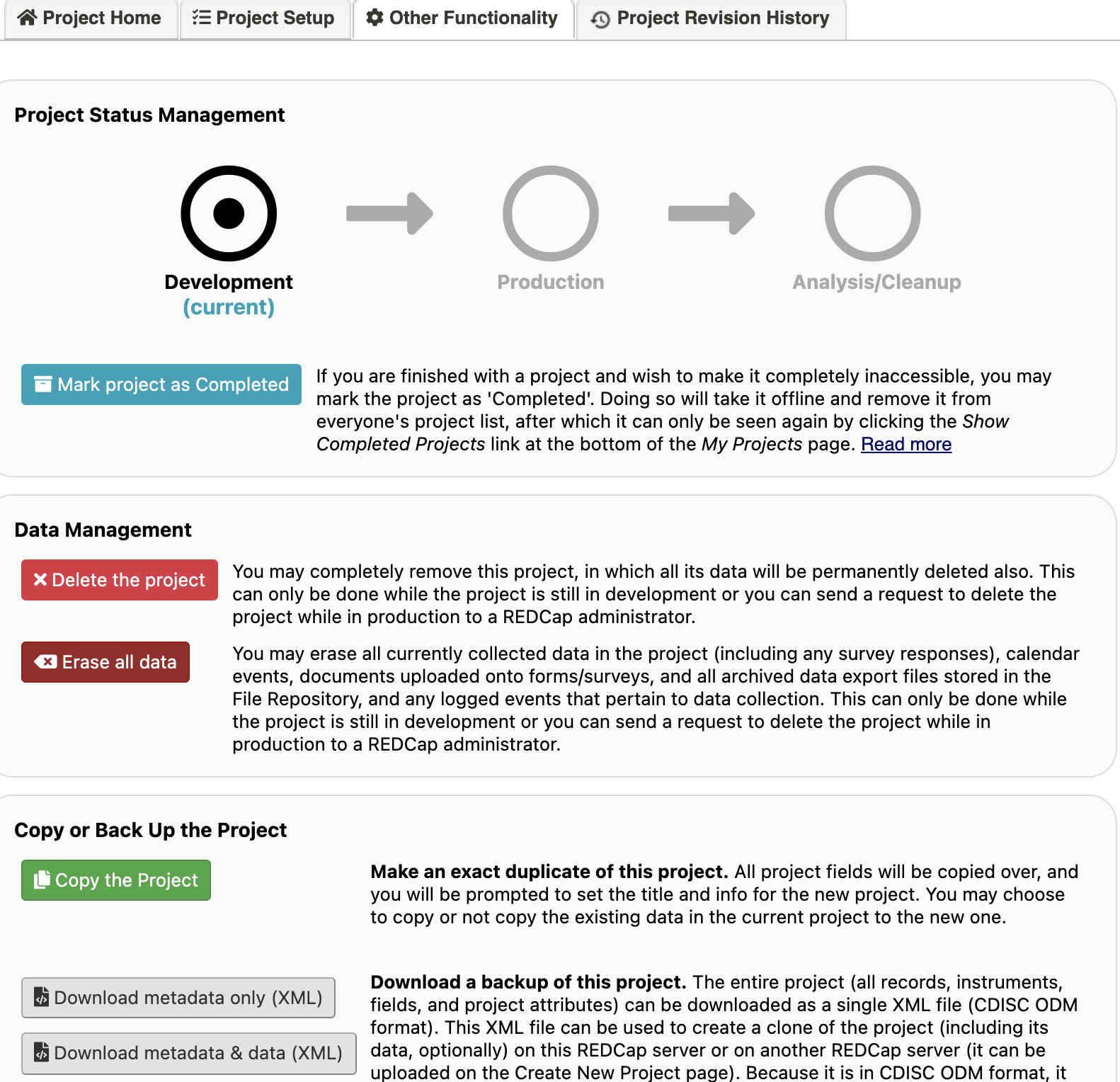 Online Designer
In the project setup page to change any variables or format of the database, select “online designer” 
Click on the form you wish to modify 
Variables can be edited, changed/ removed 
Whenever a variable is modified make sure to change the embedded field name in the respective table
Note:  More about the Field embeddings, smart variables, piping and other features are available in the REDCap tutorials
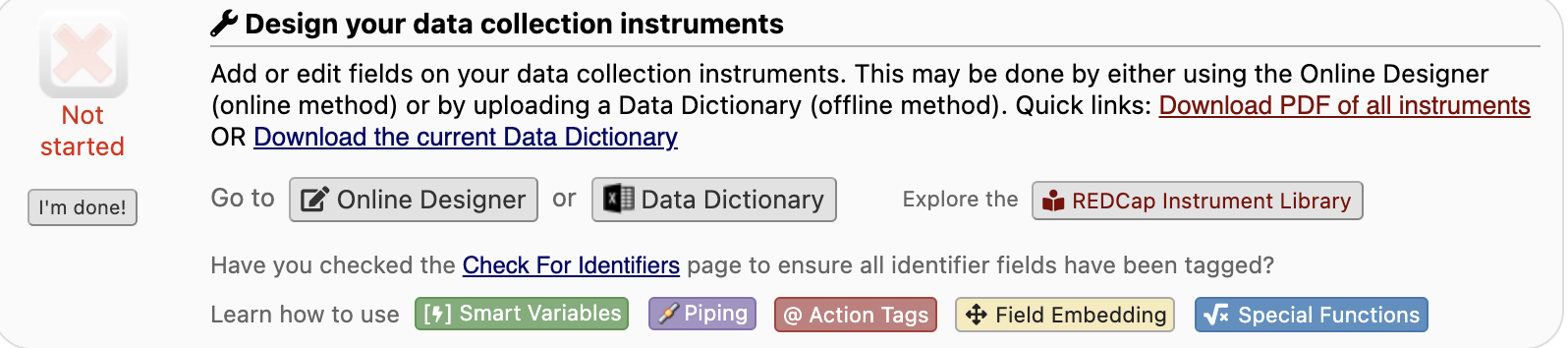 How to download/create/import Instruments
Instrument in the REDCap is a form and multiple instruments can be created in a project 
Using “Choose action” dropdown instrument/form can be renamed, copied, downloaded (as Zip) or deleted
Use create to add new form
Upload can be used to import form/instrument from personal computer
Import is useful to get forms from REDCap library
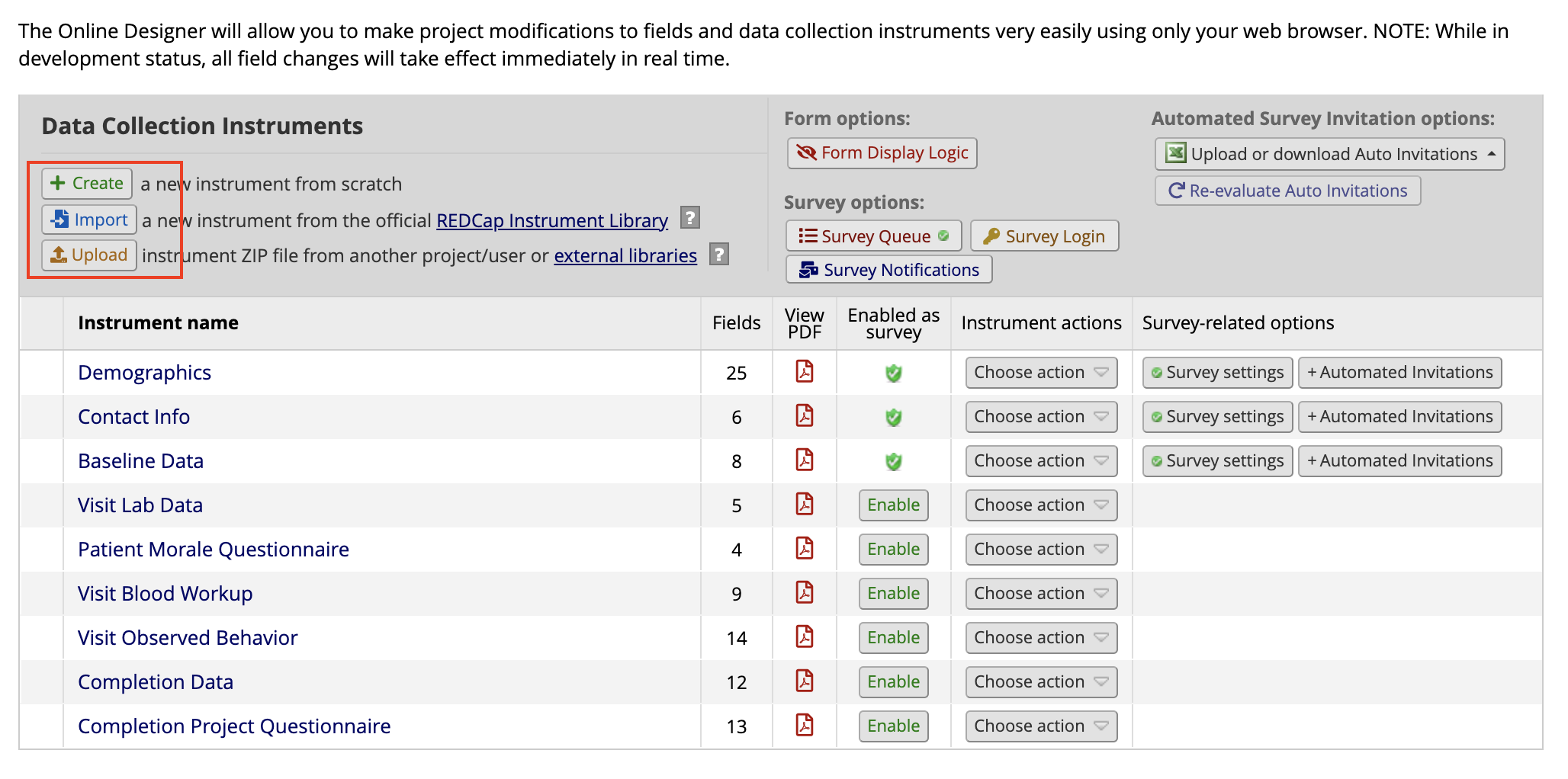 How to export a REDCap project
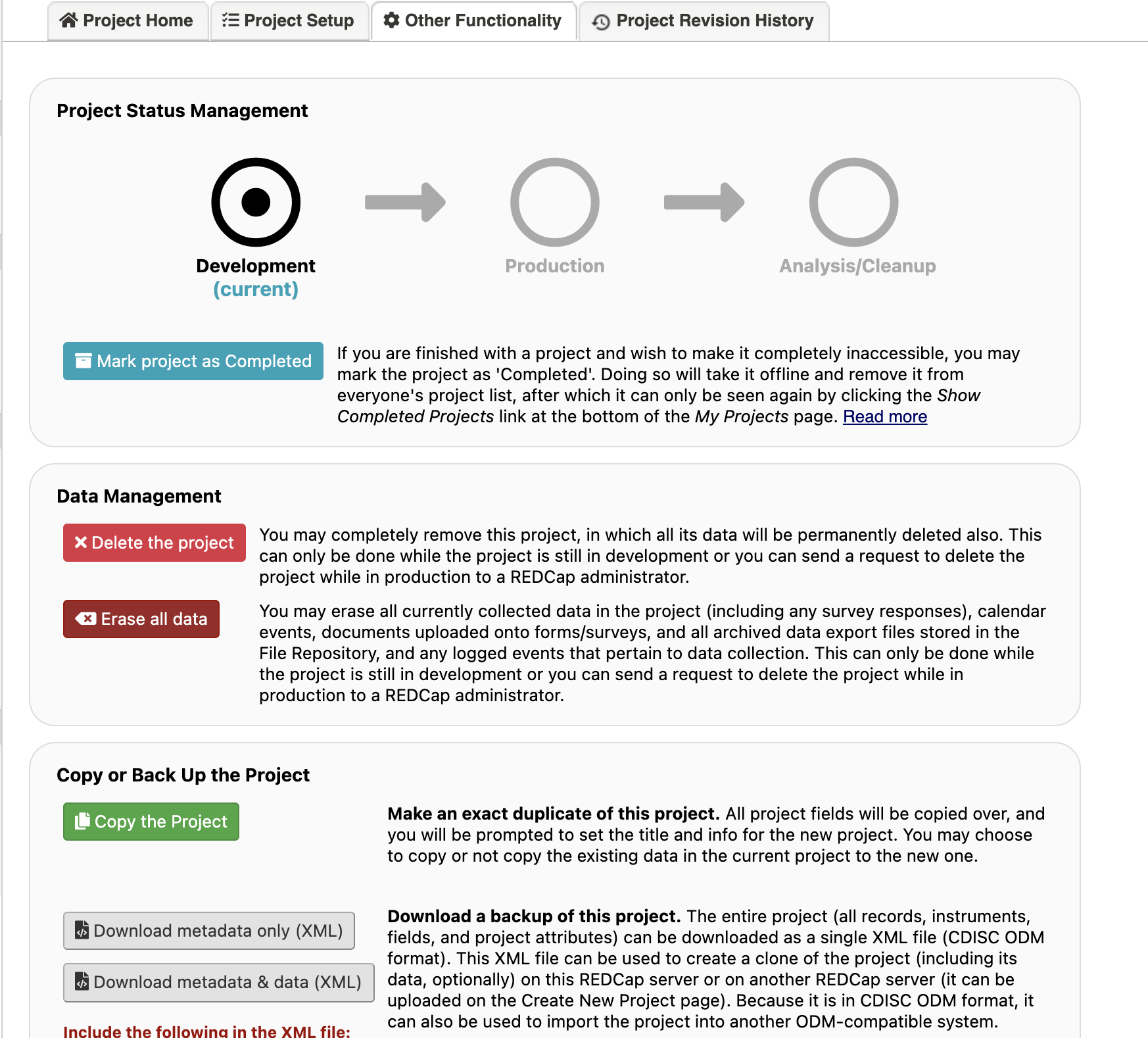 There are two ways to export a project
1. Project Setup: 
In the project setup page go to other functionality. After scrolling little below you will get to “copy or backup the project”. Choose the backup options, either downloading the metadata xml with data or without
How to export a REDCap project
2. Data exports, Reports and Stats: 
In the data exports, reports and stats page go to other exports options. Few options will appear choose which a suitable one
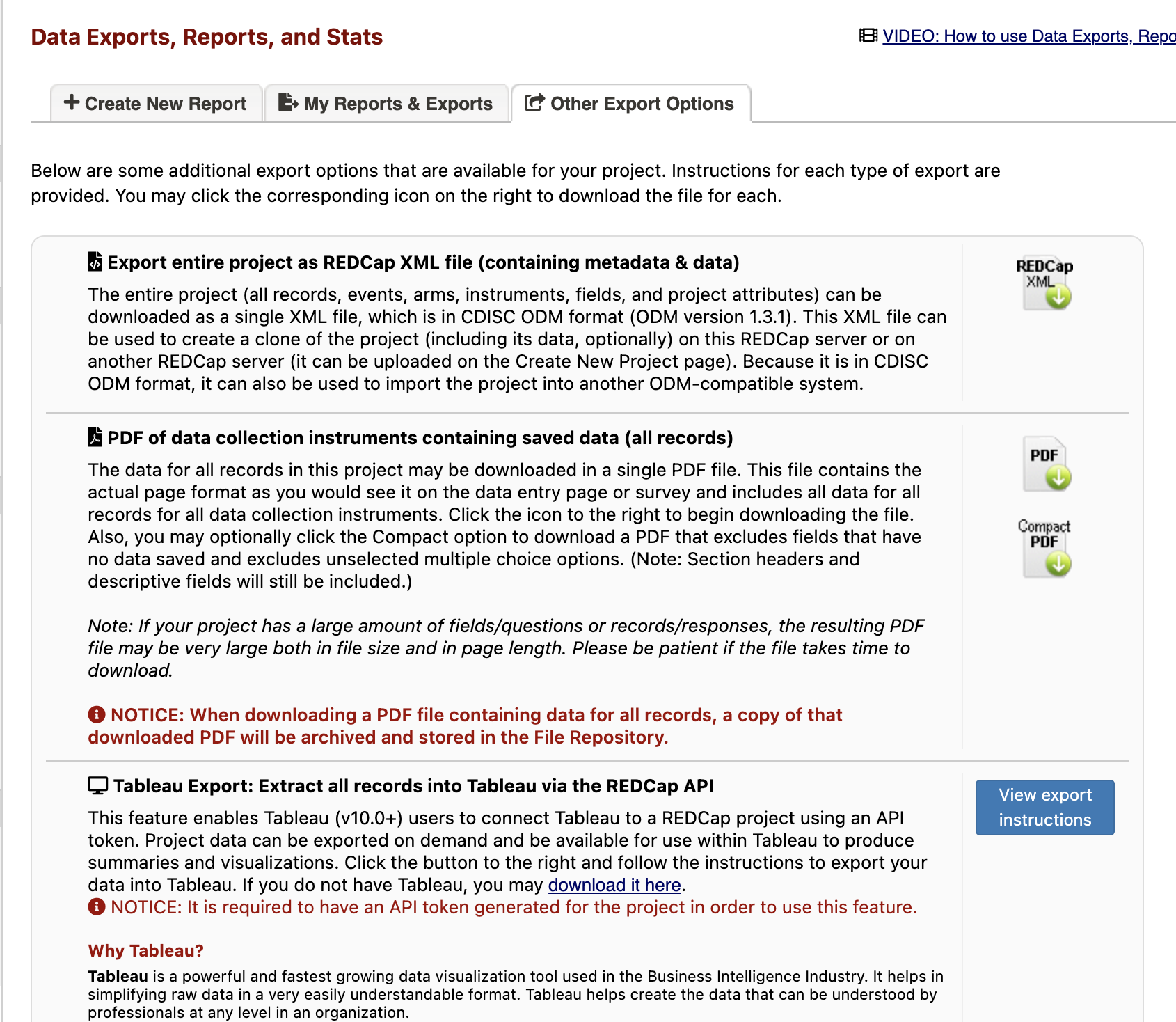 Record status dashboard
Record Modification
Open the record you want to modify, edit the fields and click on either of the three options as shown in picture
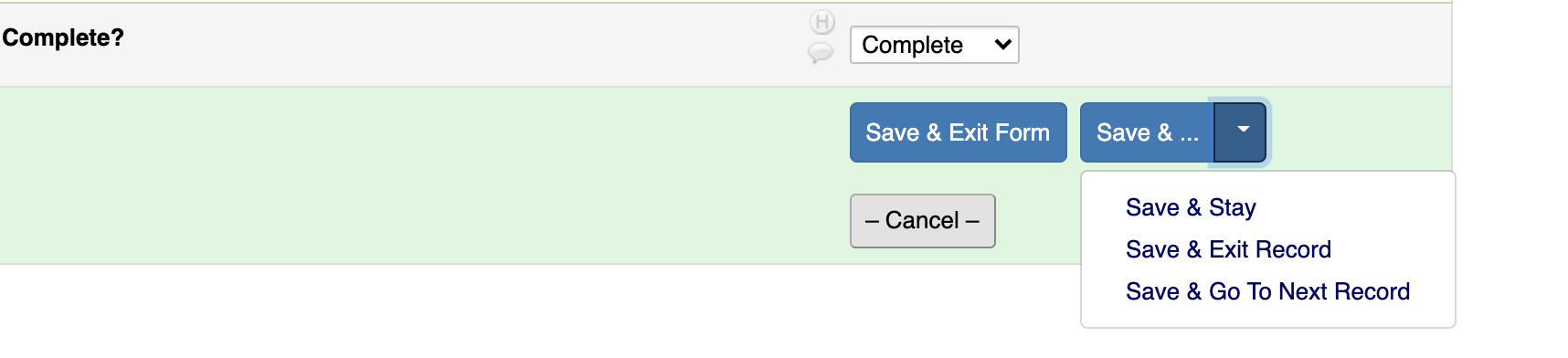 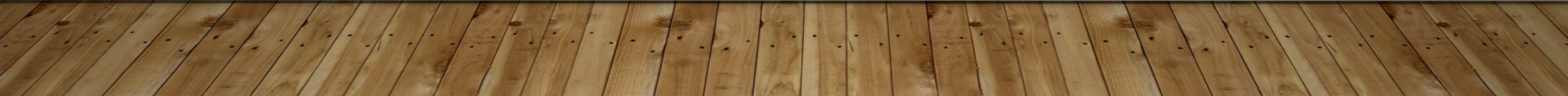 How To Download The Record
Downloading A Record (all Instruments/Forms)
Step-1:  To download data of record from all instruments, click on the record number​
Step-2:  After record is opened from "choose action for record" select appropriate option​
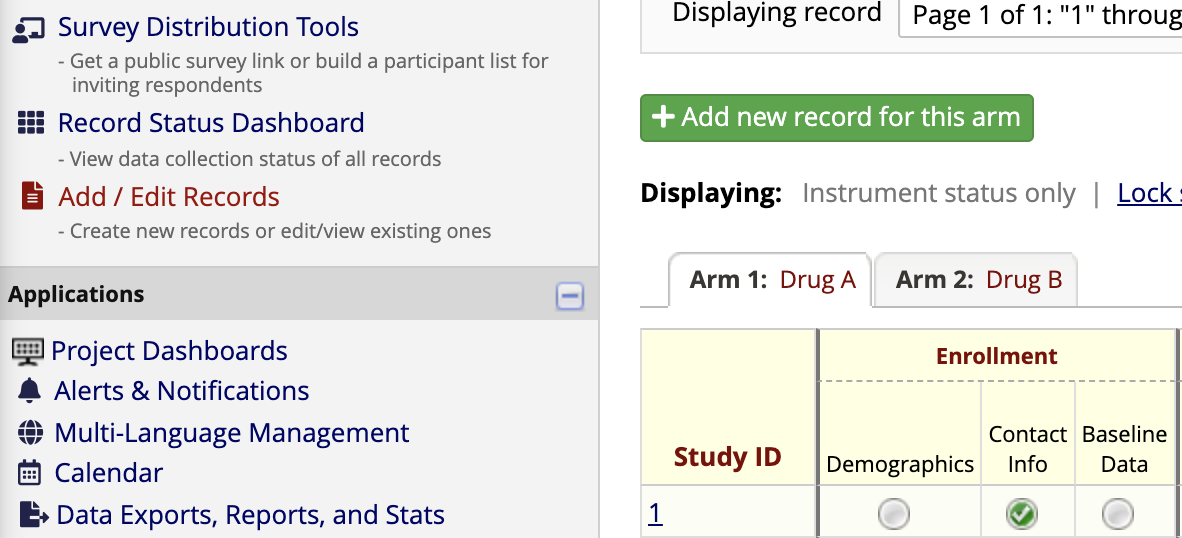 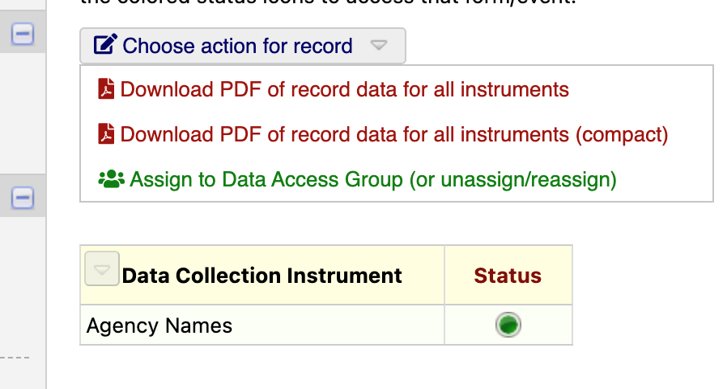 Downloading A Record (One Instrument/Form)
A single instrument/ form can be downloaded using "Download PDF of Instrument​" which is located at the top
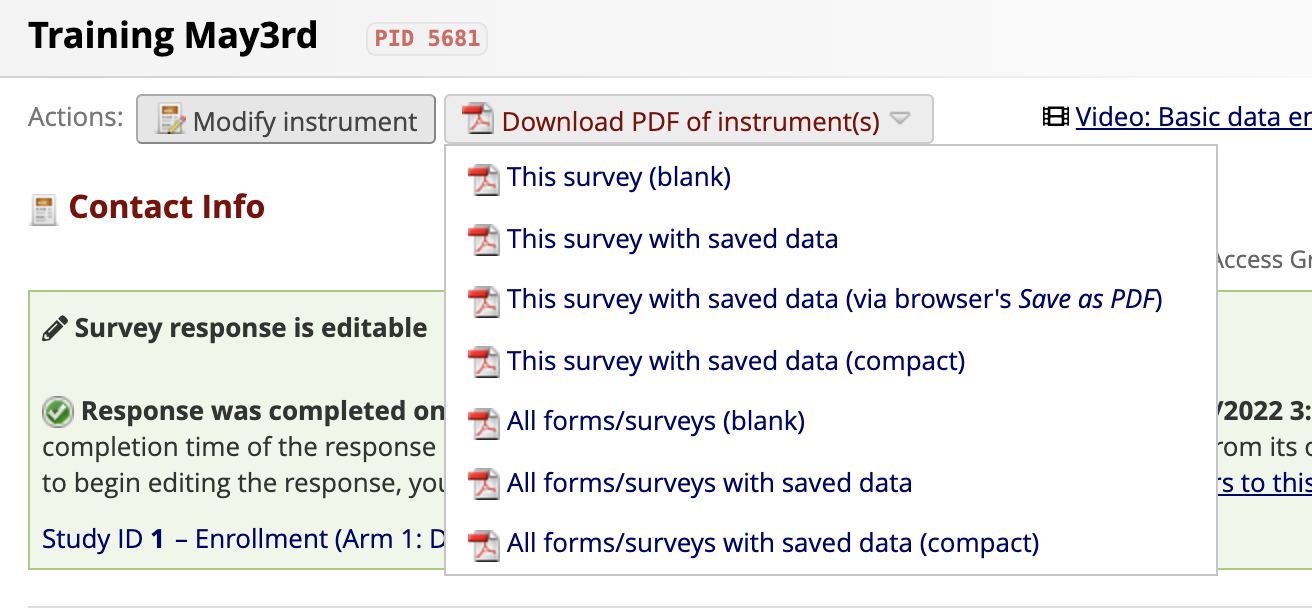 How To Delete Records
Approach 1
Forms of a record can be deleted individually from the record status dashboard ​
Please select the form you wish to delete and scroll all the way down​
Select "Delete data for THIS FORM only" as shown in the picture
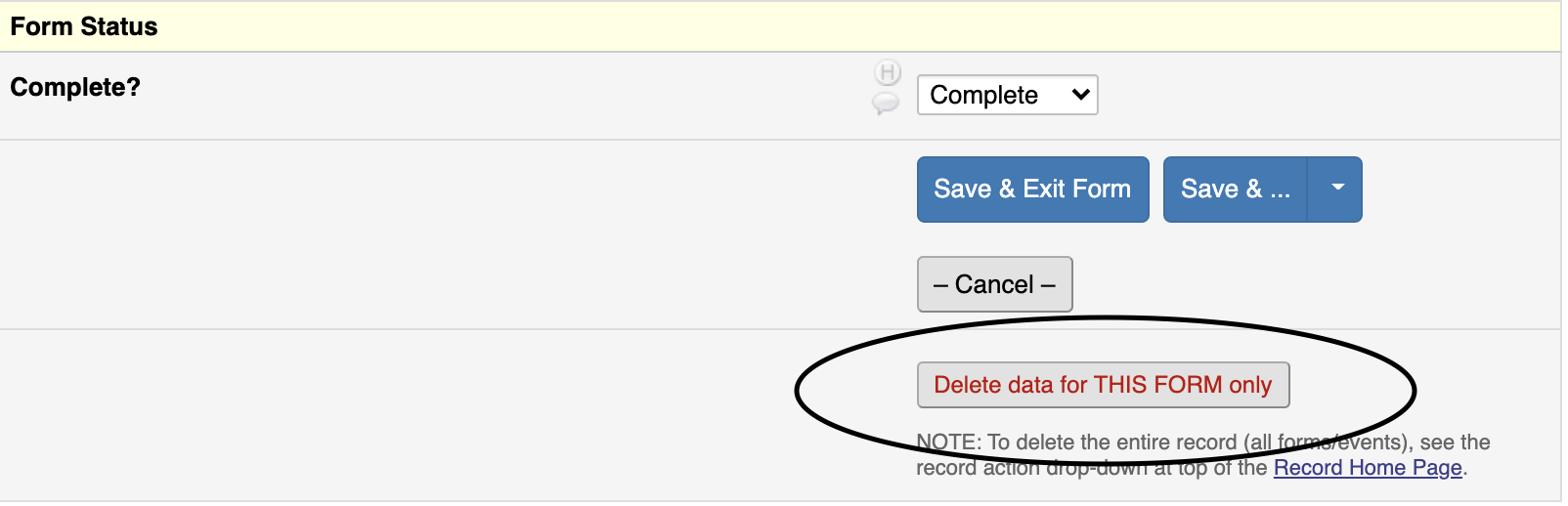 Approach 2
To delete all the forms/ entire record click on the "Record ID" as shown in the picture ​
From "Choose action for record" dropdown menu select "Delete record (all forms)"
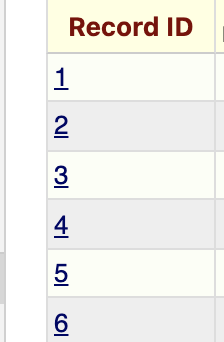 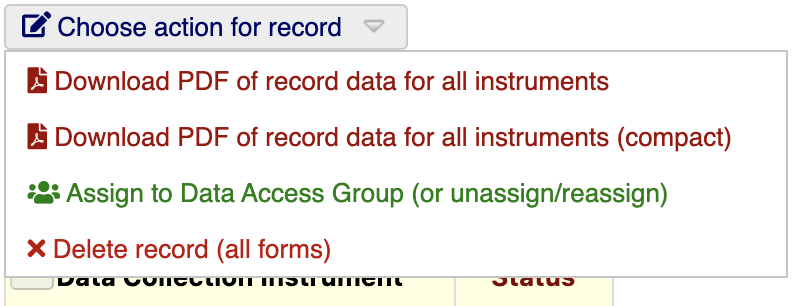 REDcap Applications
How To Import Data
Step 1
Go to the project where you wish to import data 
Under applications open “Data Import Tool”
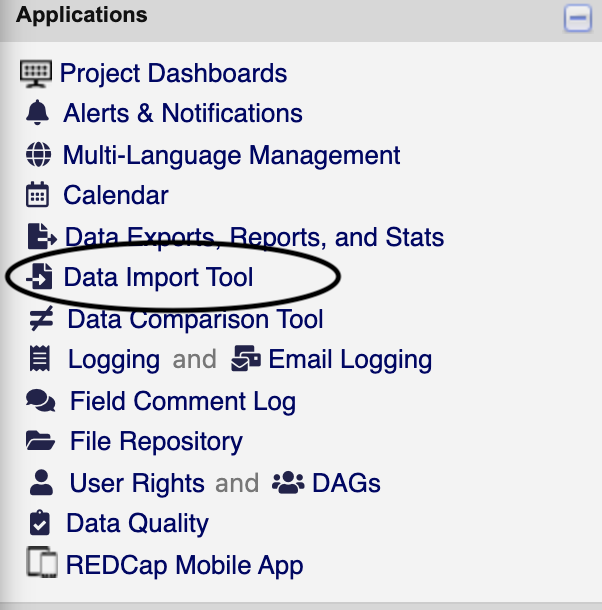 Step 2
Download the data import template format and use the same field names as seen in template ​
Make sure “record id” is continuous, not duplicated and mention the user DAG name appropriately​
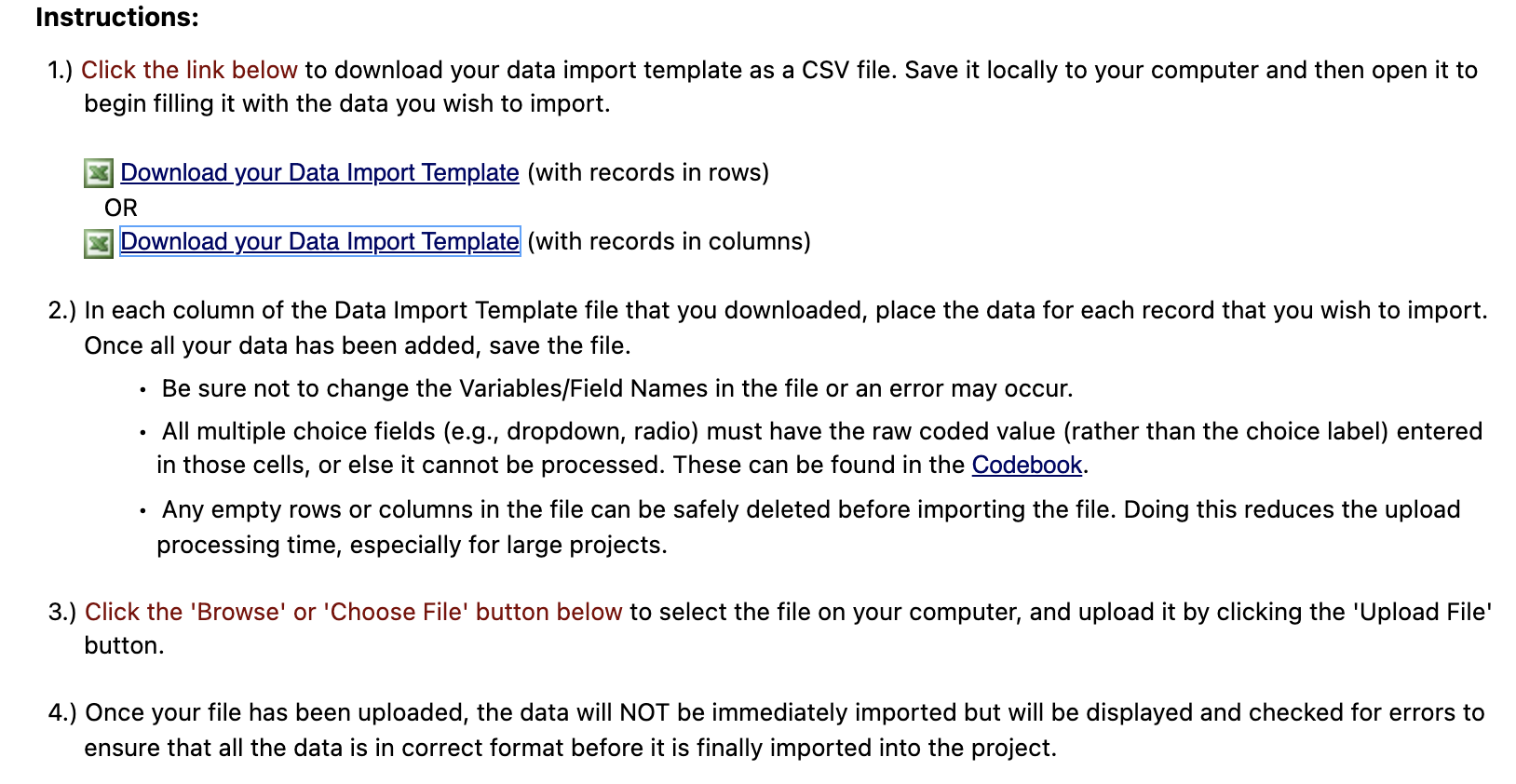 Step 3
Read instructions thoroughly
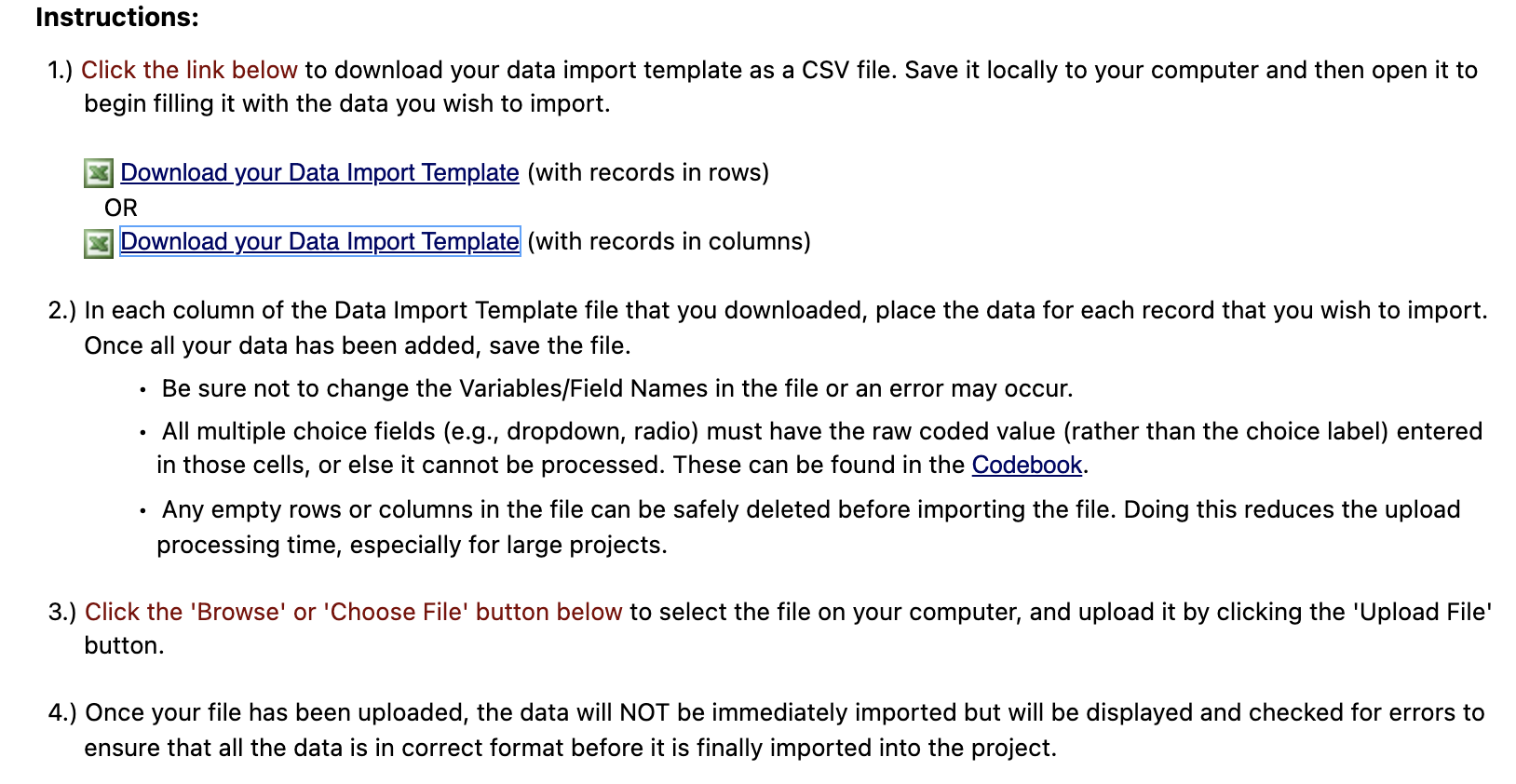 Step 4
Make sure all the fields are designated properly and upload the file
Fix errors before training again
Step 5
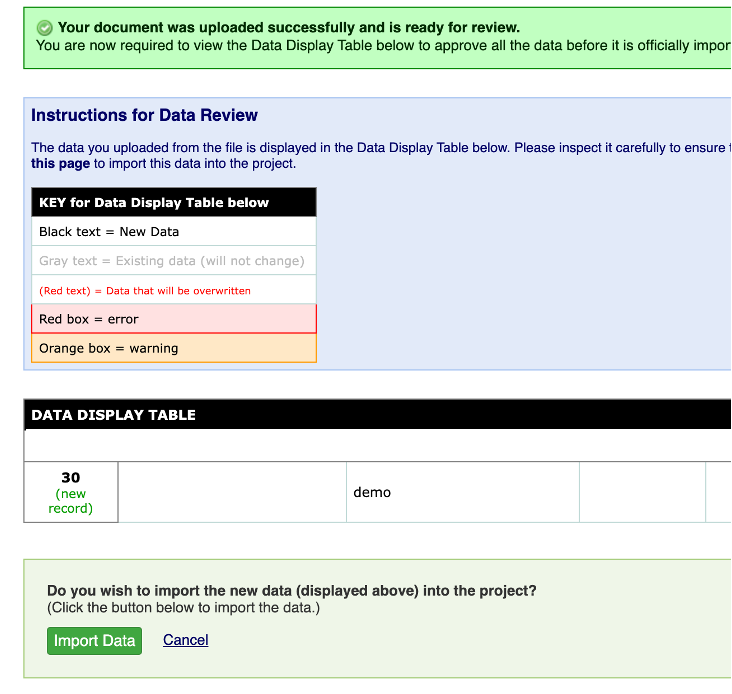 Review the data before importing
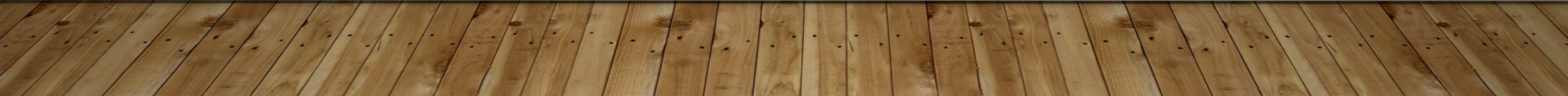 CSV Template for Data Import
Step 1
Open the project where you want to get the CSV template from and  under applications open “Data Import Tool”
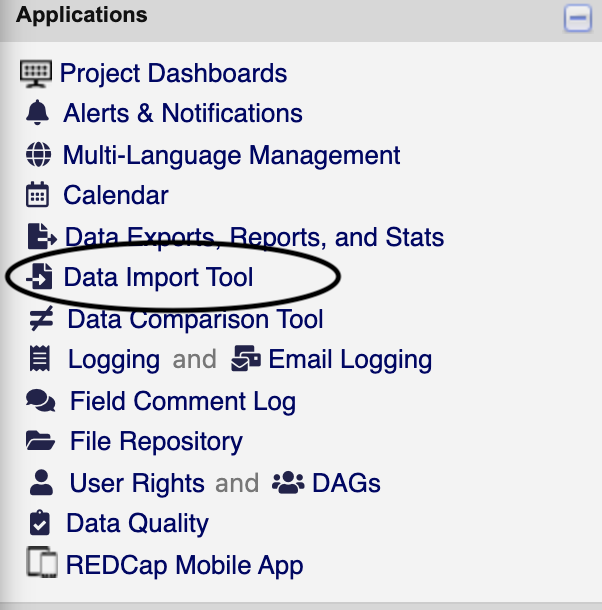 Step 2
Download the data import template and use the same field naming as in template
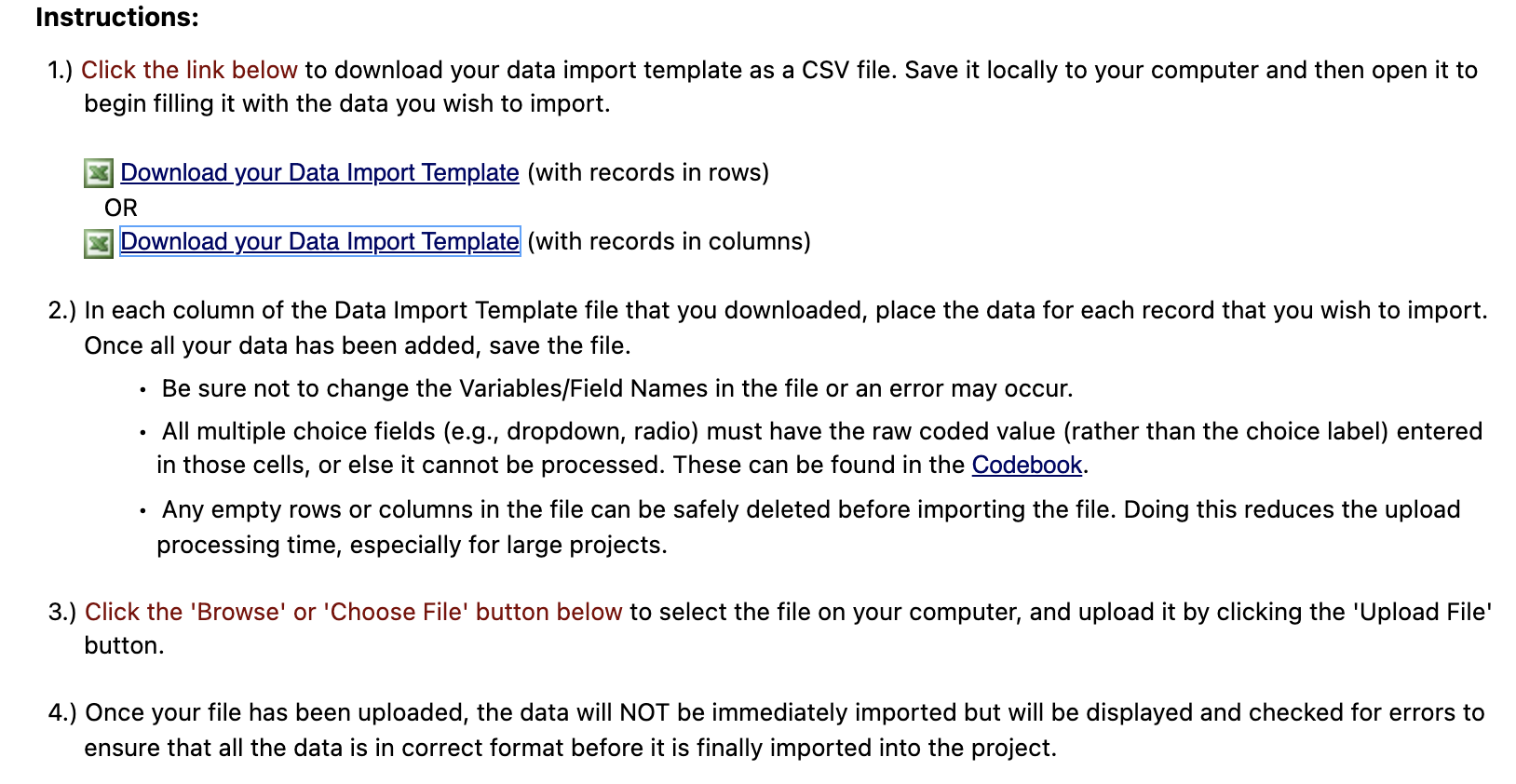 How TO EXPORT DATA
Step 1
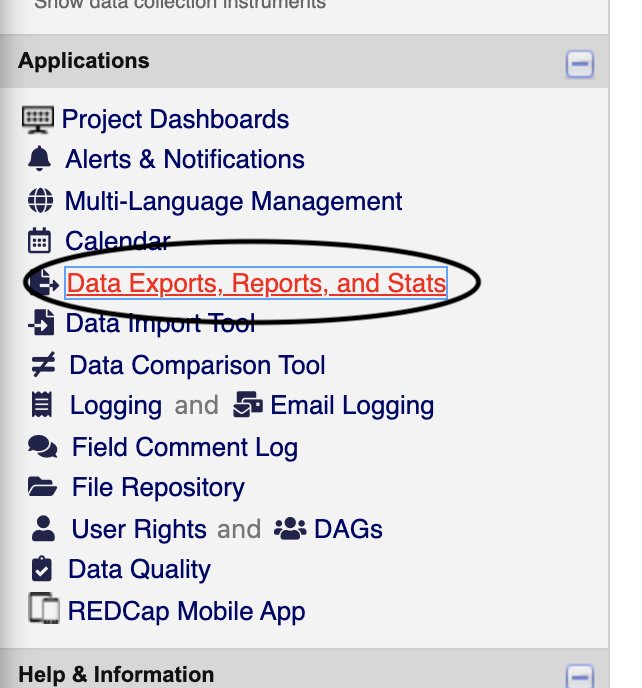 Under applications open “Data Exports, Reports, and Stats”
Step 2(a)
Click on “All data- Export data” if you would like to get csv for all the instruments
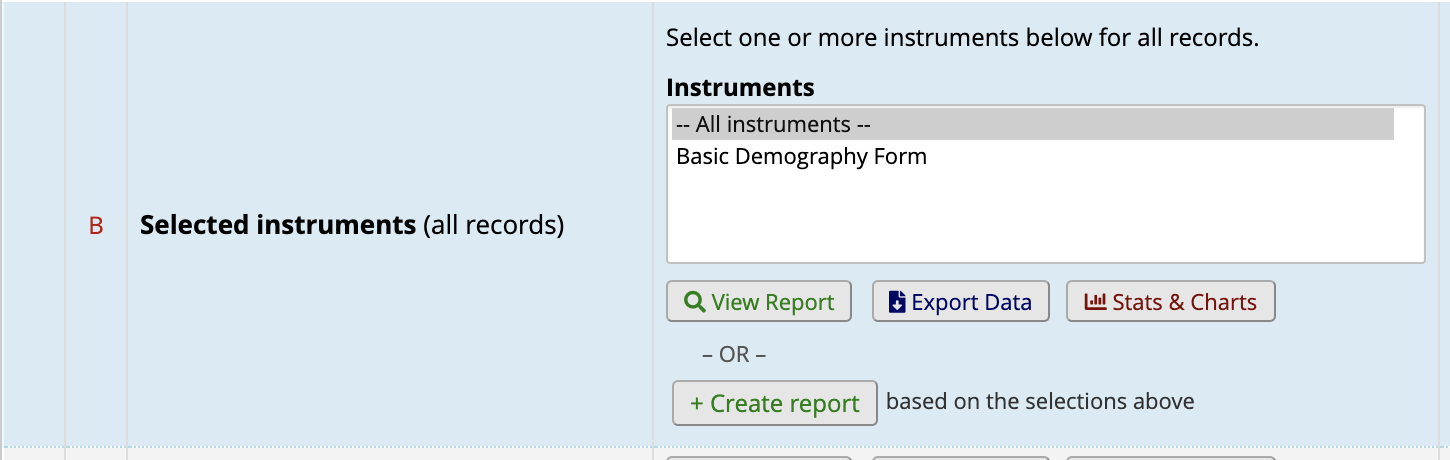 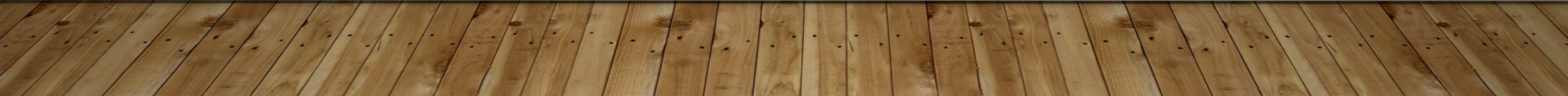 Step 2(b)
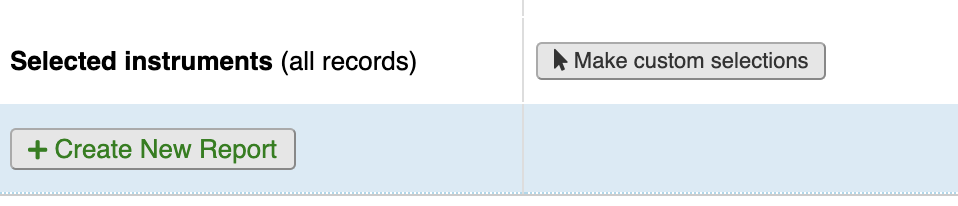 Click on “Selected instruments - Make custom selections” if you would like to get csv for a particular instrument
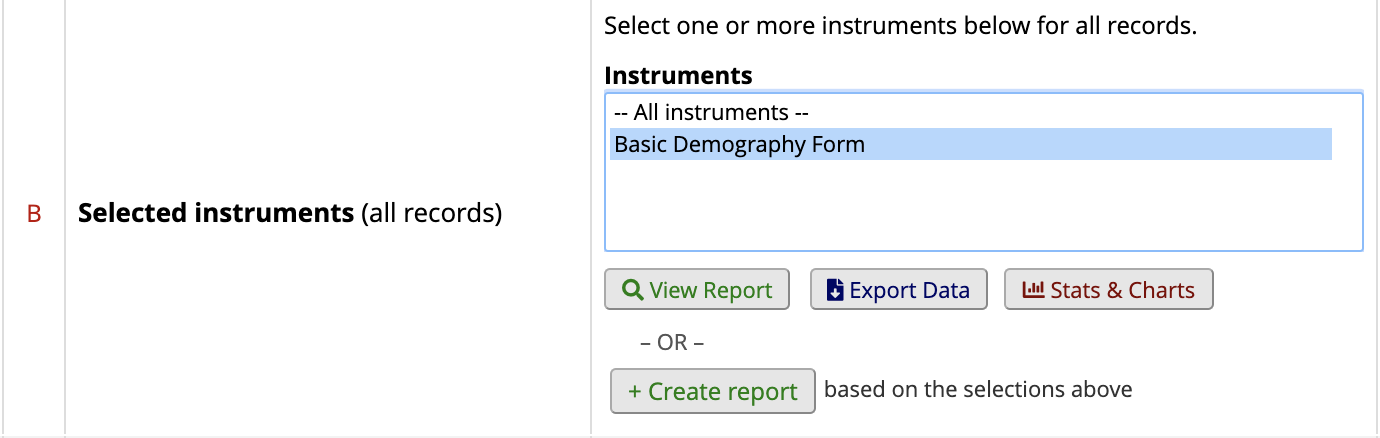 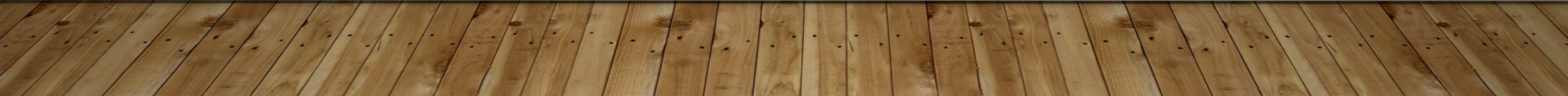 Step 3
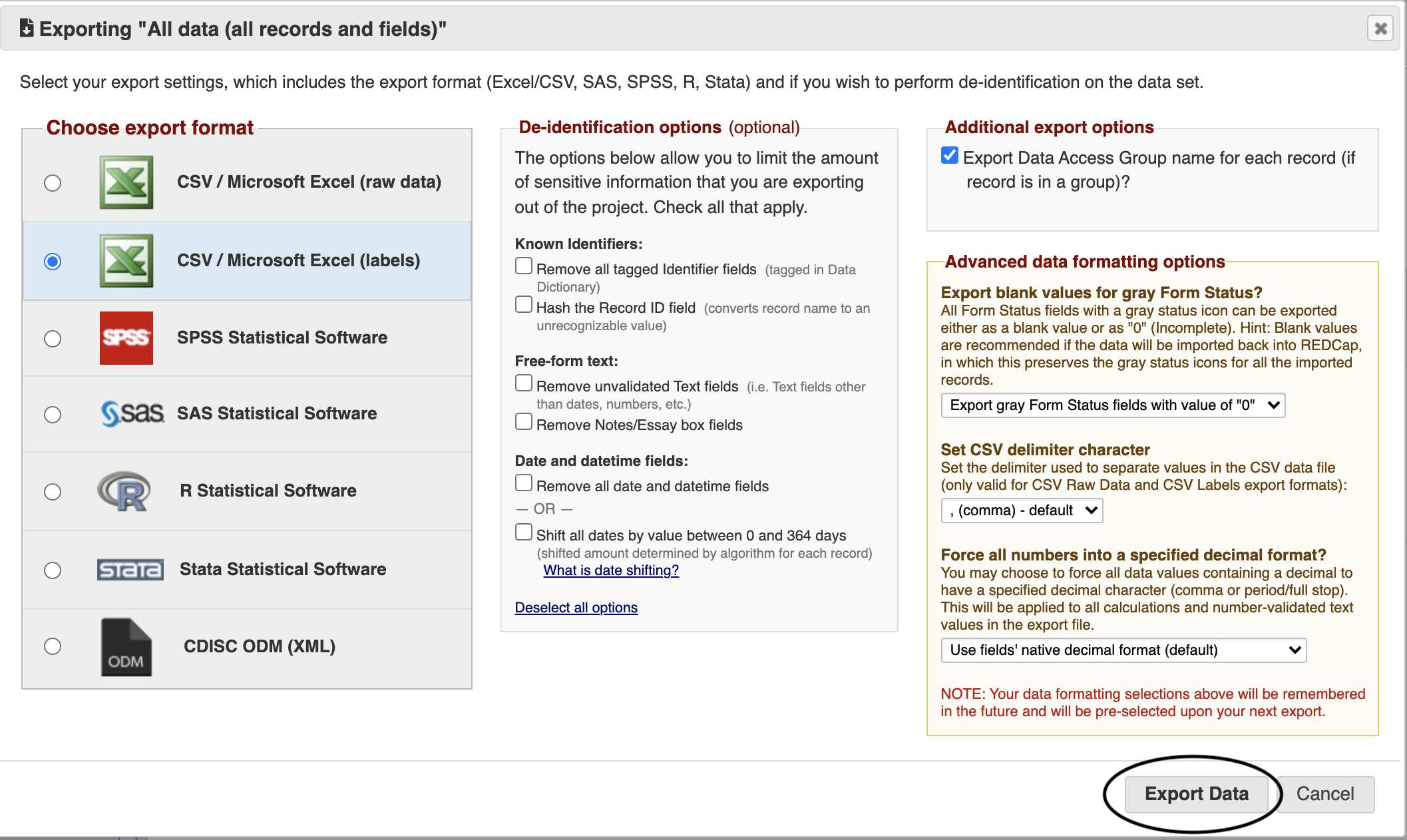 Select  desired format, de-identified options, additional fields (if needed)  and click on “Export data”
Step 4
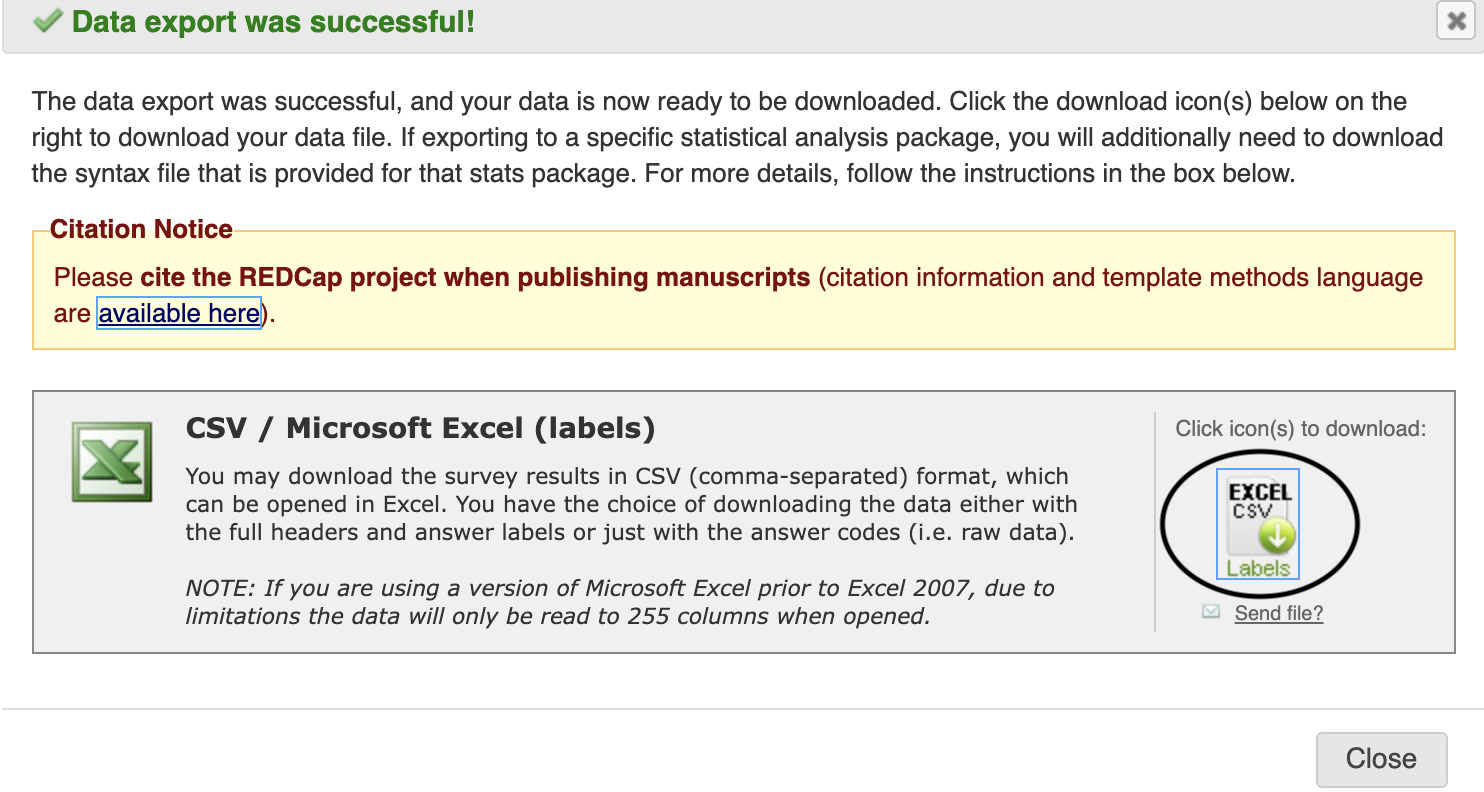 Download the file by clicking on the download button as seen below
How To Add/Edit/View Reports
Step 1
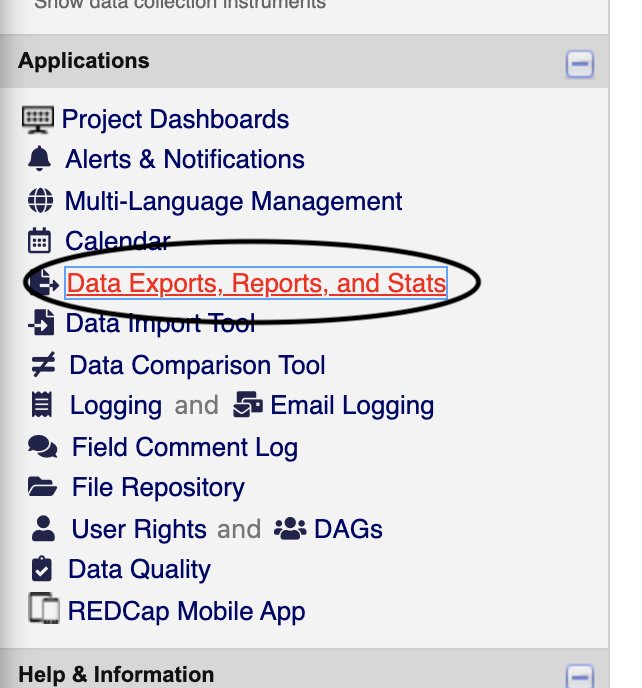 Open the project where you want to create/edit the report
Under applications open “Data Exports, Reports, and Stats”
Step 1
Click on “Create Report” to add new report 
To edit the report, click on edit
To delete the report, click on delete
To copy the report, click on copy
To view the existing report, click on view report
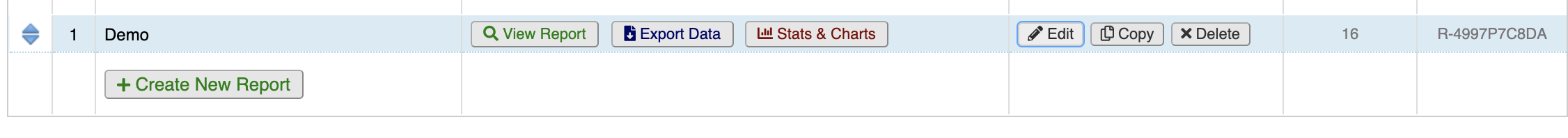 New/Create Report
Step 1: Give the project an appropriate title and description​
Step 2: Set up user access appropriately by clicking on the username.  You can also choose the view and edit access independently
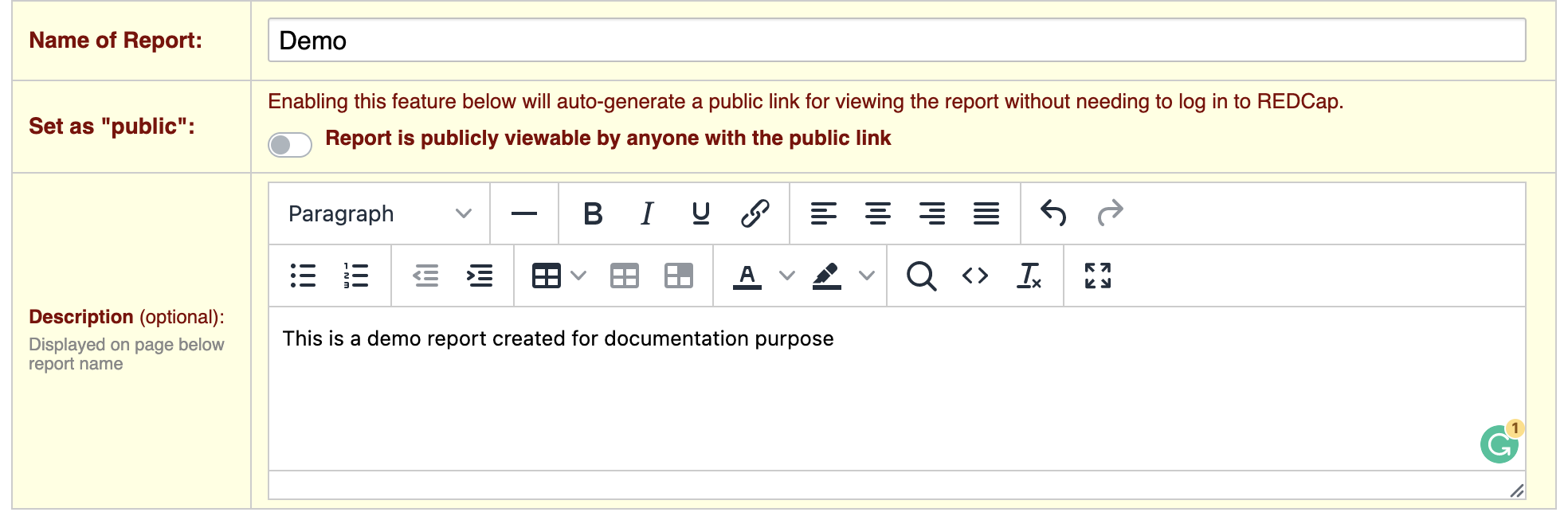 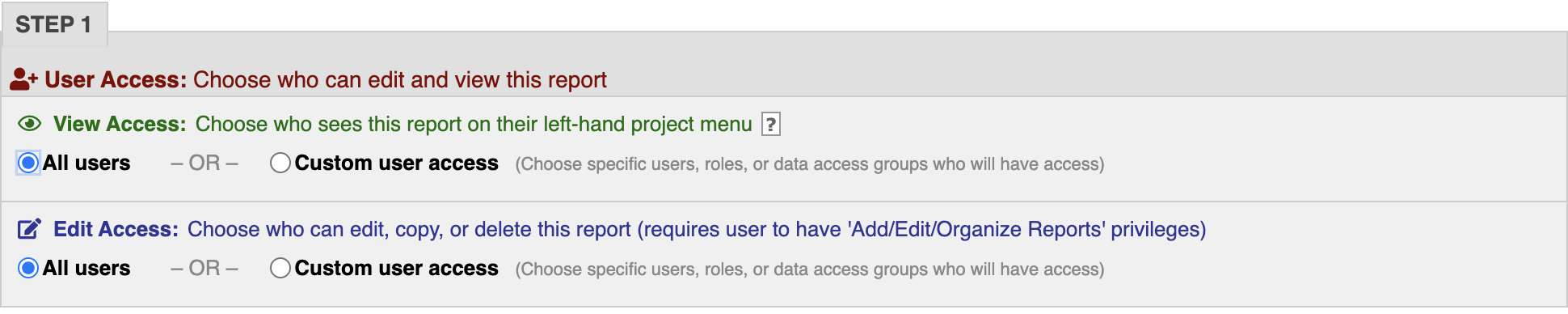 New/Create Report
Step 3: Report fields can be added using  “Quick Add” or by using dropdown beside fields or by typing variable/ label name as shown in the picture
You can customize the variable’s list by choosing instrument from field shown at top right of the picture
You can also add additional fields to the report
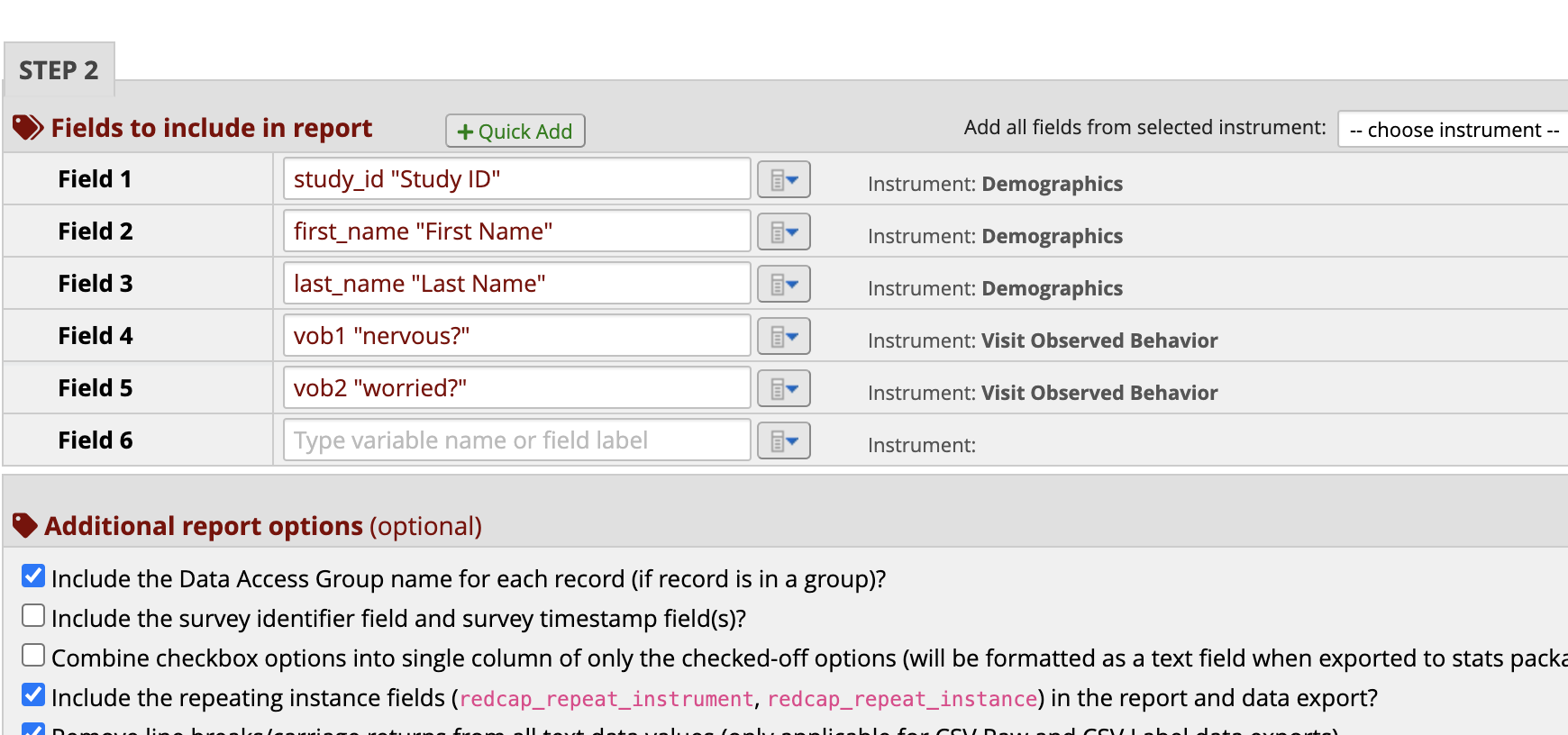 New/Create Report
Step 4: If you would like to filter report in the back end, please use filters/additional filters
Live filters are shown in the report as dropdown elements
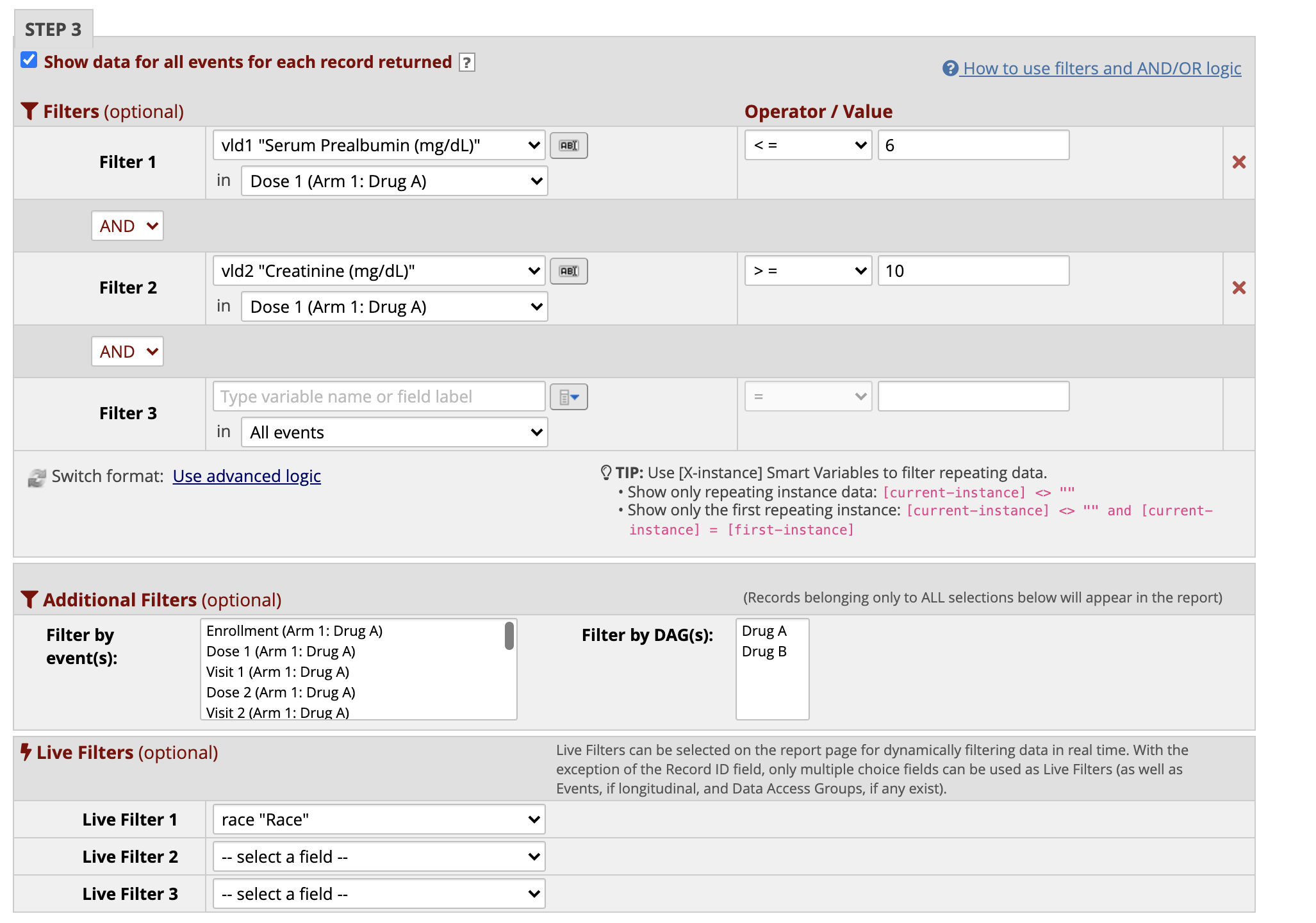 New/Create Report
Step 5: Sorting can be done using “Order results by”
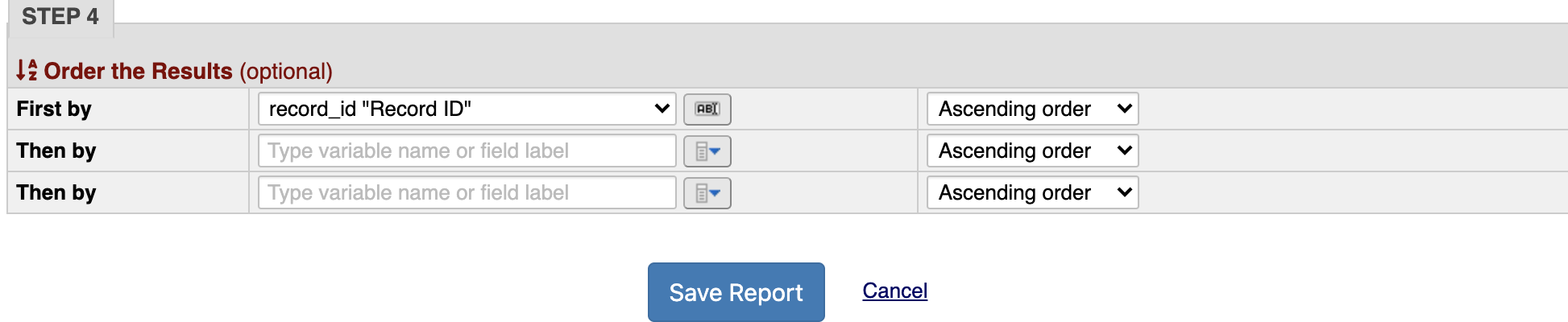 Report
Below is the picture of how a report looks
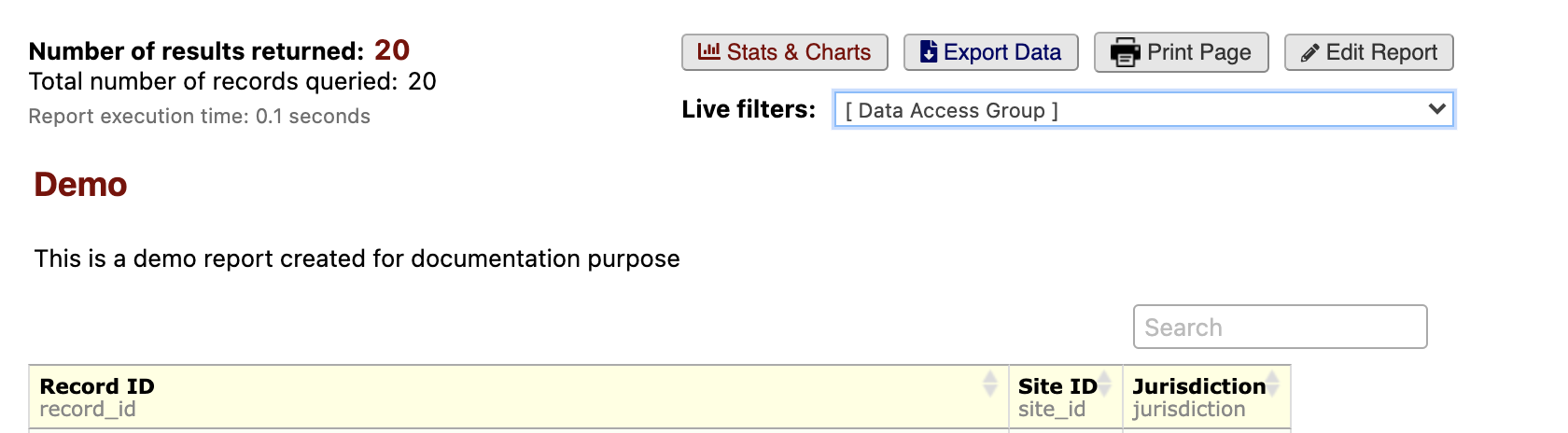 User Roles/User Rights/Dag’s
How to Create a user role?
Under applications open “User Rights” 
In user rights page check for existing roles under “Role names” before adding a new ones
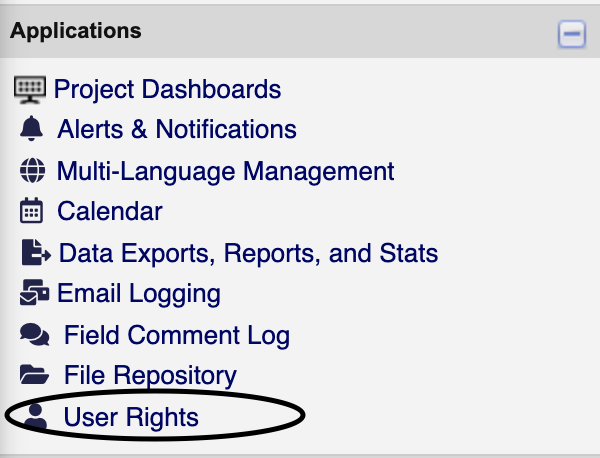 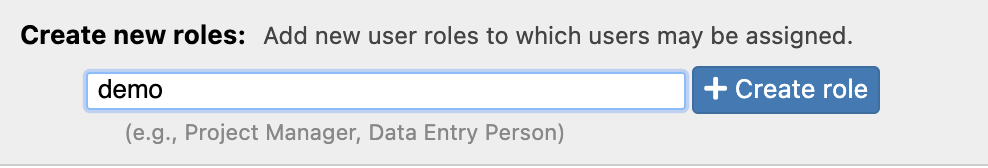 How to Create a user role?
To create a new user role, enter the name of the role in the box in front of create role and click on “create role”
A window will pop-up, choose the necessary entities you wish the role should access and click on create role
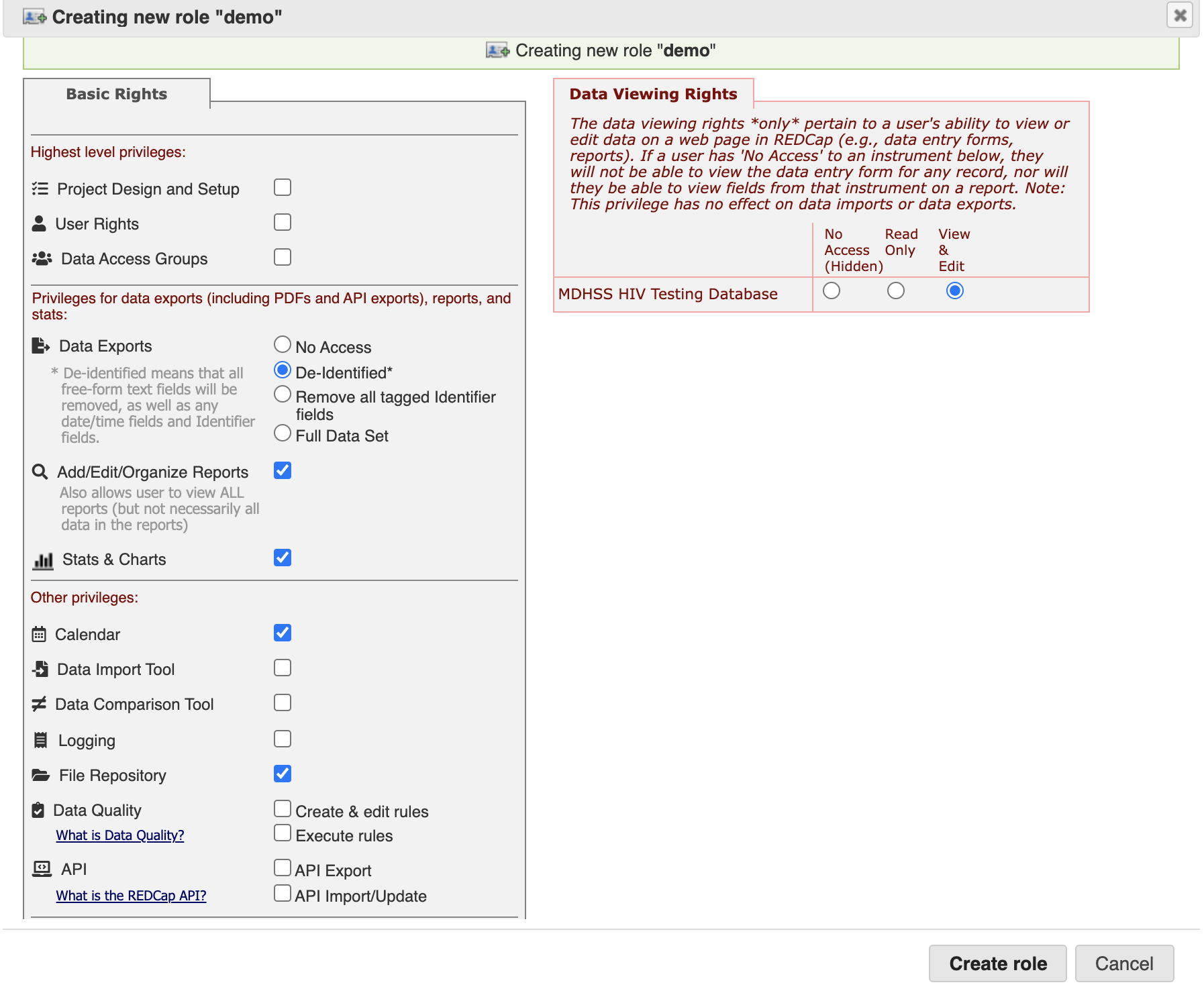 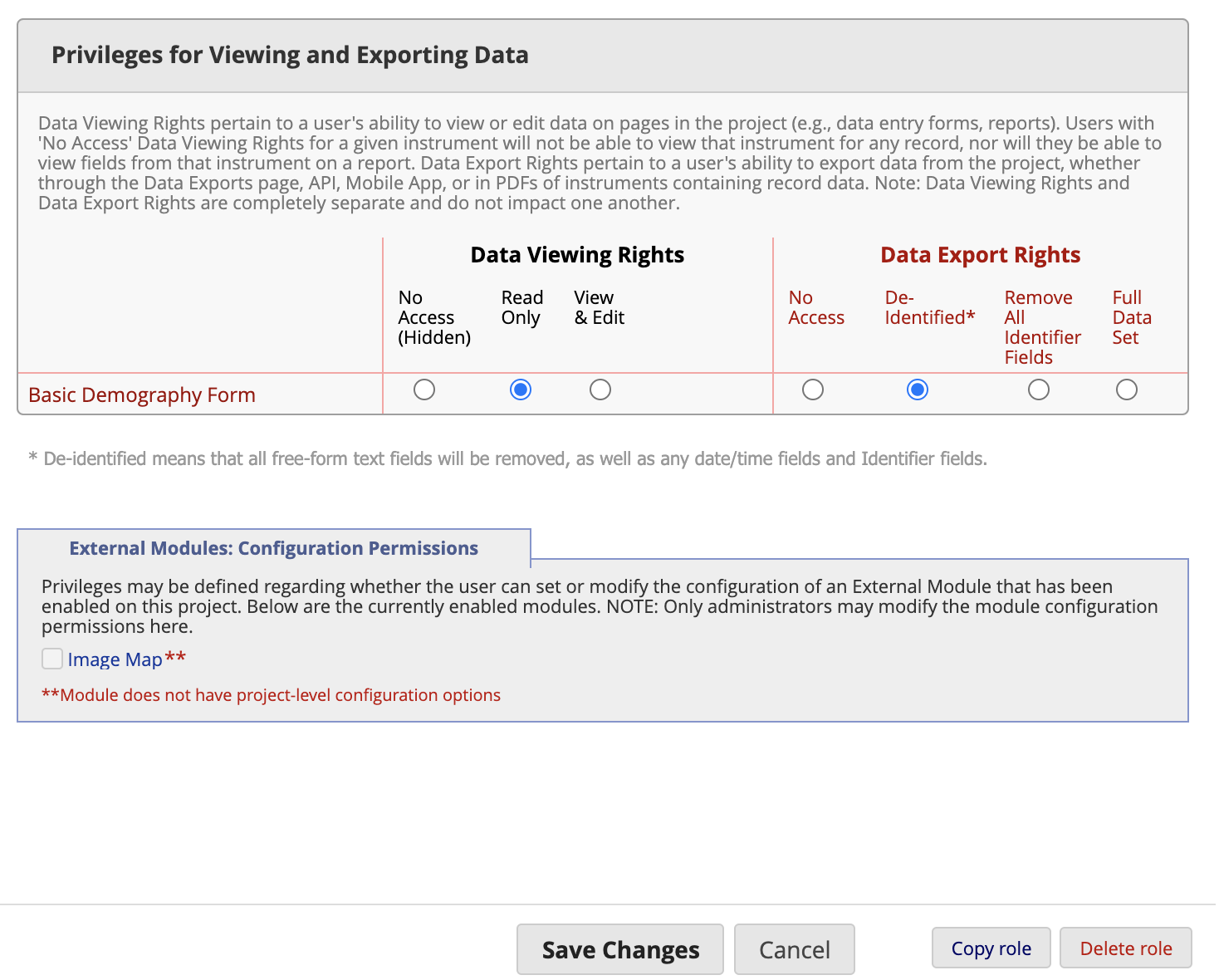 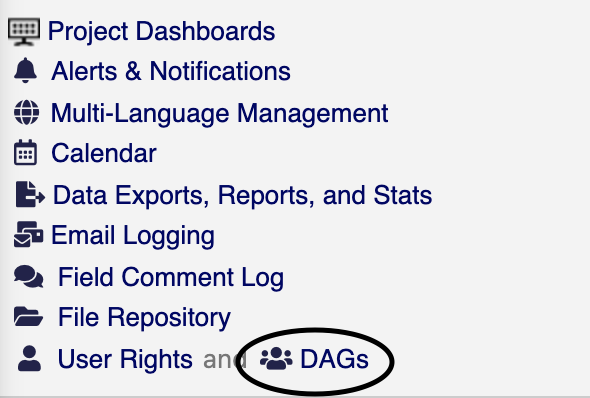 How to Create a DAG?
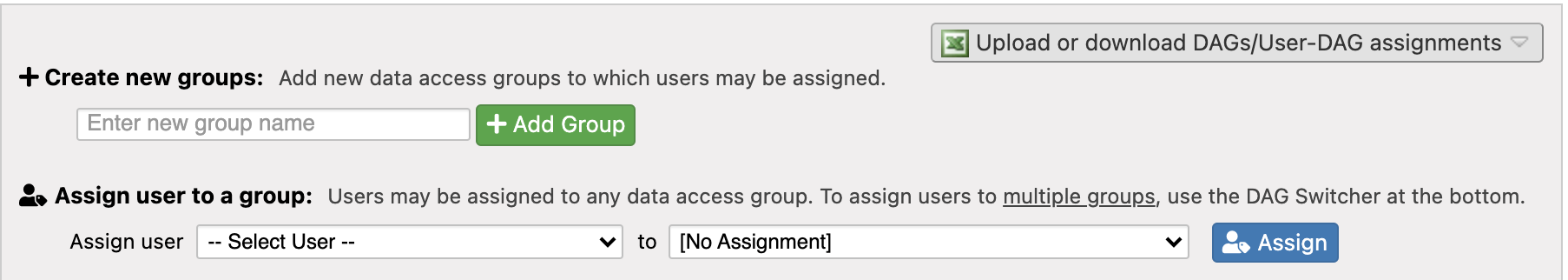 Under applications open “DAGs” 
Check for existing groups under “Data Access Groups” before adding a new ones
To create a new DAG, enter the name of the group in the box in front of add group and click on “add group”
Make sure to add DAGs using the service delivery site name
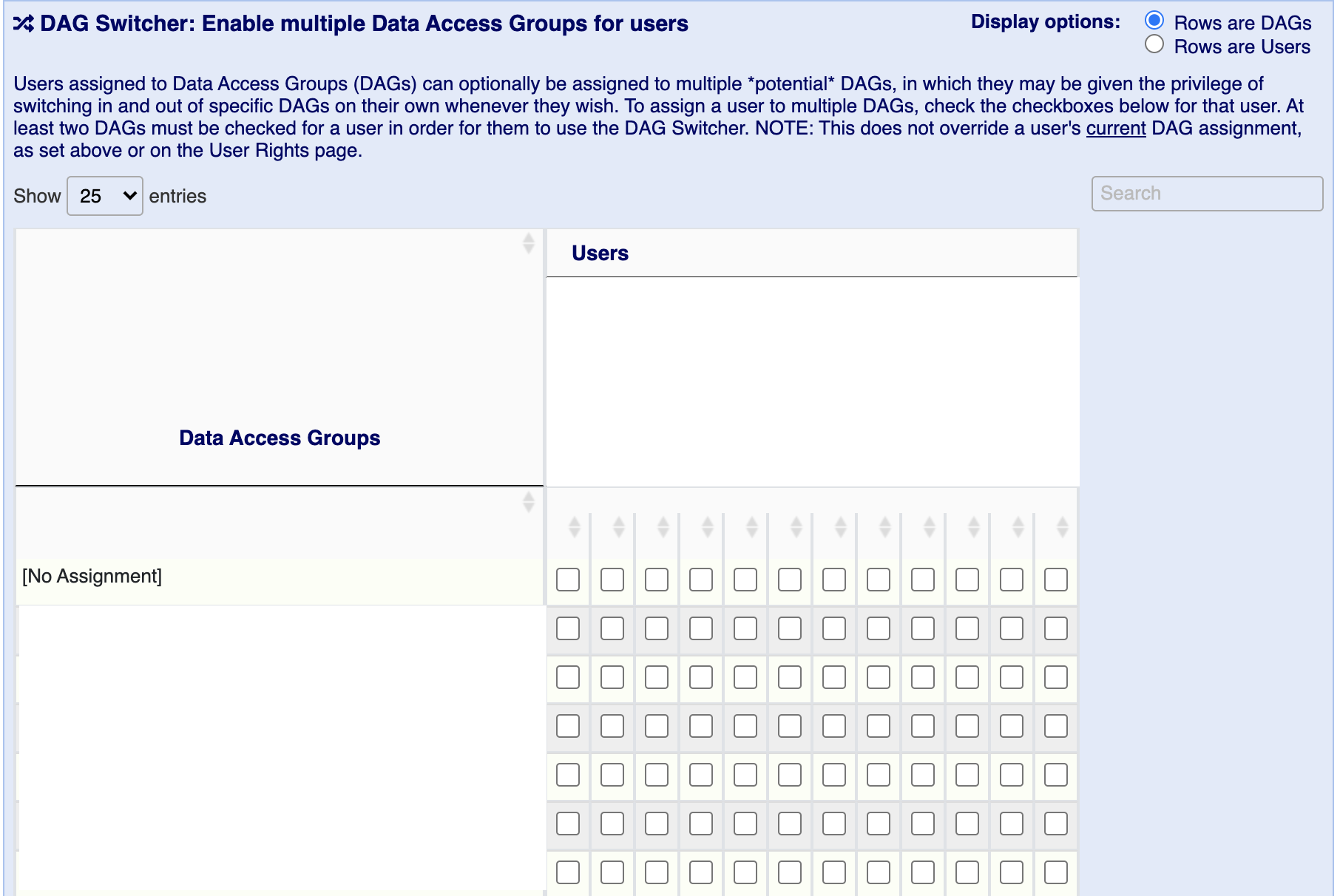 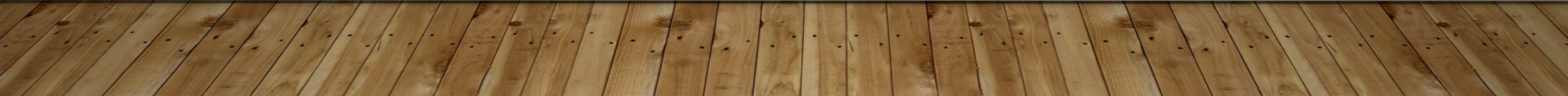 How to ADD users?
Go to “User Rights” page to add new users
If the user role already exists add user using “Assign to role” 
Add user using their MDHSS REDCap User ID/Name and click on assign to role and select respective role from dropdown
To add bulk users, first download the file from top right corner and modify the file as per needs and import the file using the same dropdown
If the user doesn’t fit into any user role and you don’t wish to create a new user role add users using “Add with custom rights”  and make sure to select appropriate fields from pop-up
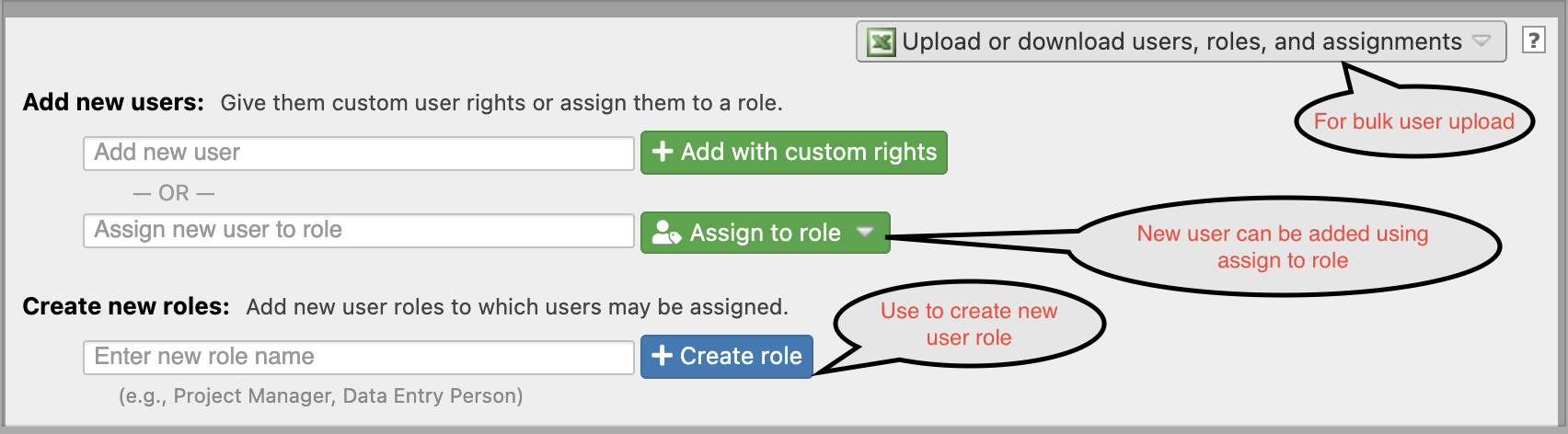 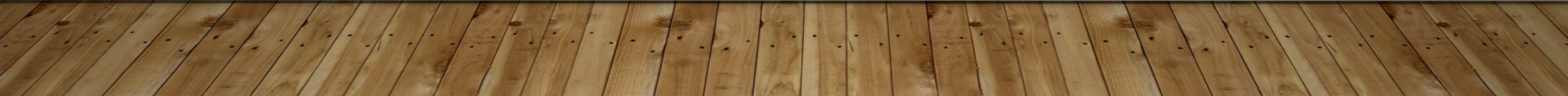 How to Modify user Rights/User Roles?
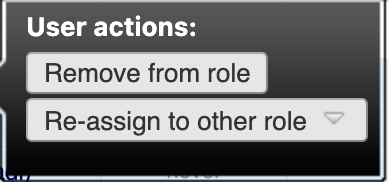 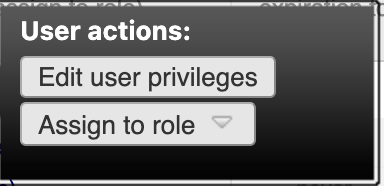 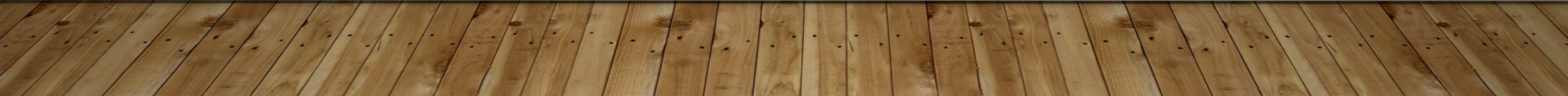 How to Modify Dags AND ASSIGN USERS TO DAG?
Go to DAGs page and click on the respective DAG name you wish to change and modify 
To assign a user to DAG or modify user’s DAG there are two approaches
1(a).  In the DAGs page select user and DAG from dropdown as shown in the picture and click on assign
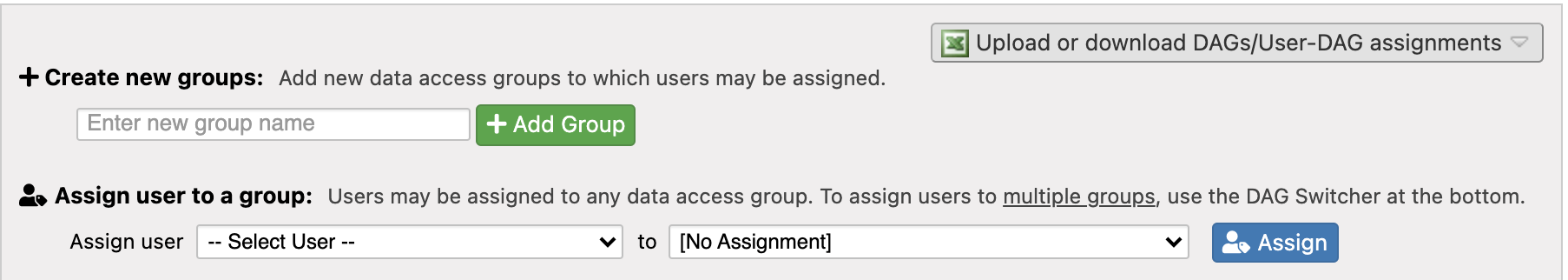 How to Modify Dags AND ASSIGN USERS TO DAG?
1(b)
Users can be added/modified to multiple DAGs by using the check boxes as shown in the picture
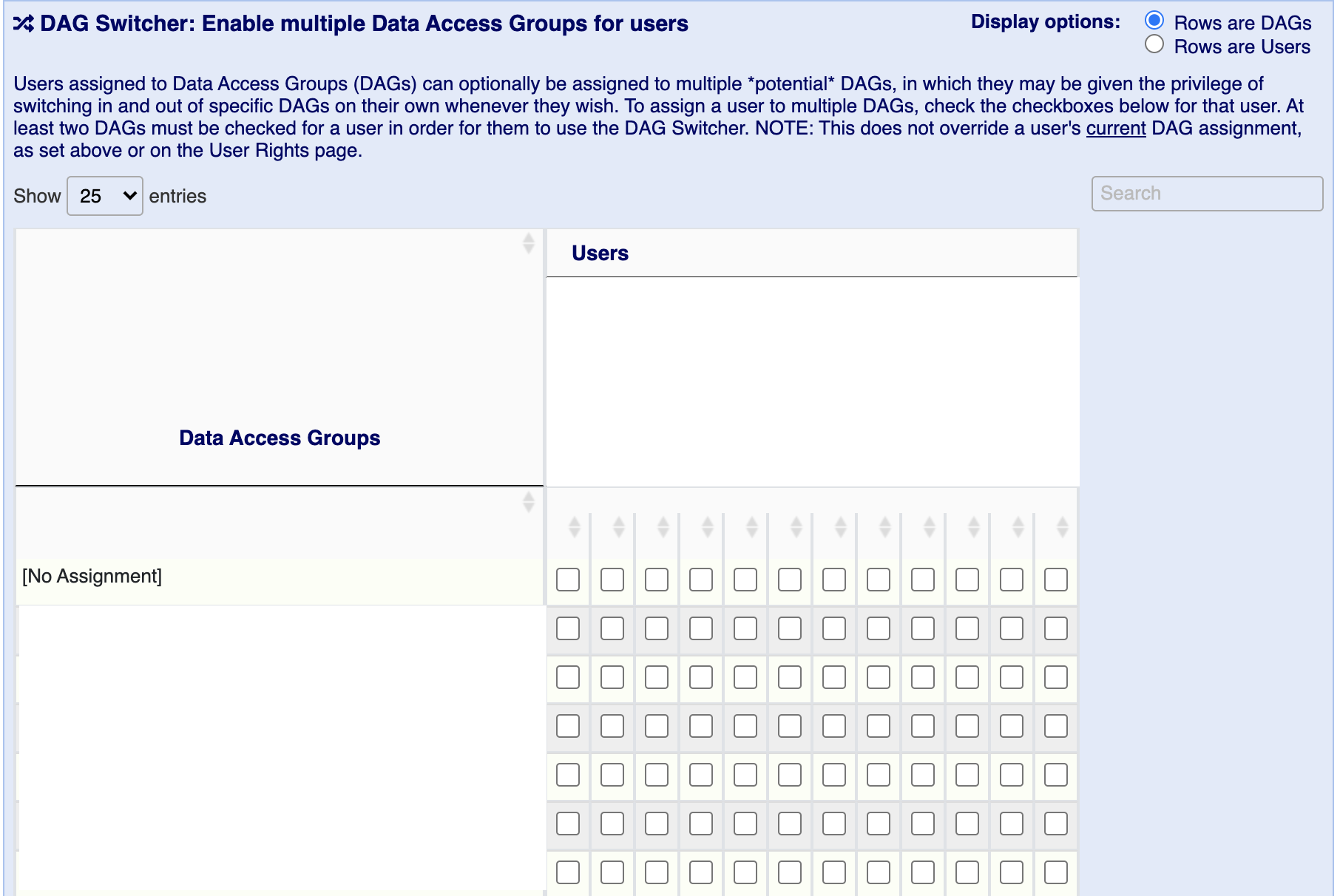 How to Modify Dags AND ASSIGN USERS TO DAG?
2. Go to user rights page and click on the already assigned DAG or “-” to modify/assign to a DAG
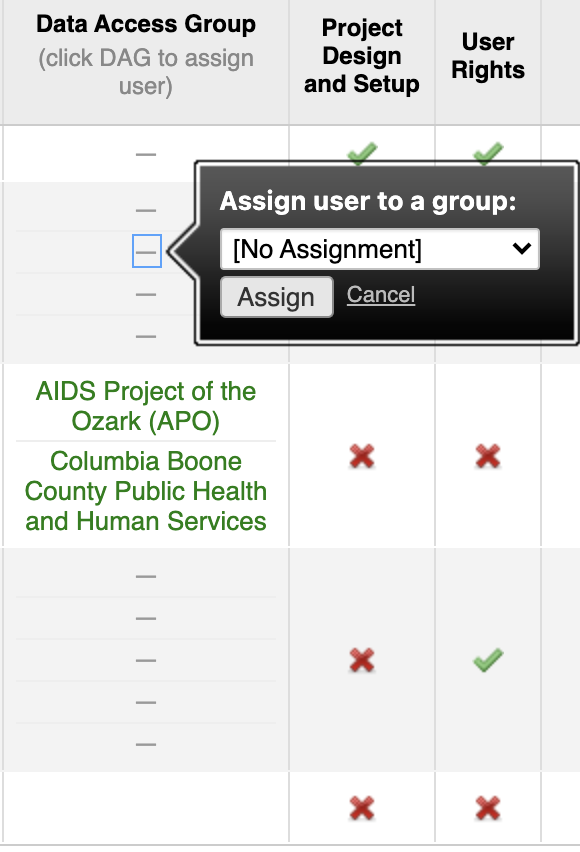 How To assign record TO DAG?
Go to record status dashboard and click on the Record ID/ Number 
As shown in the picture select “assign to Data Access Group”  

Note: If a DAG assigned user add records, they will automatically be added to DAG and other DAG user will not have access to these records
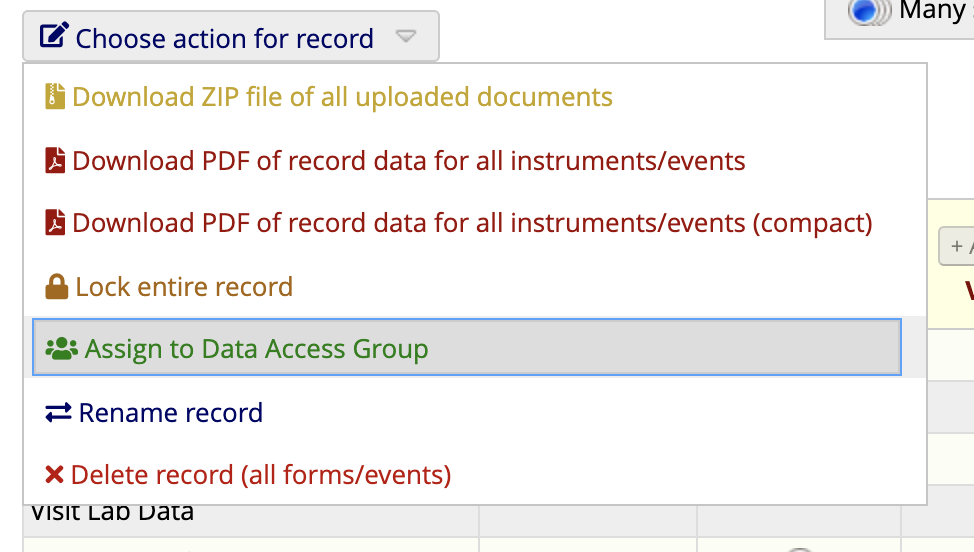 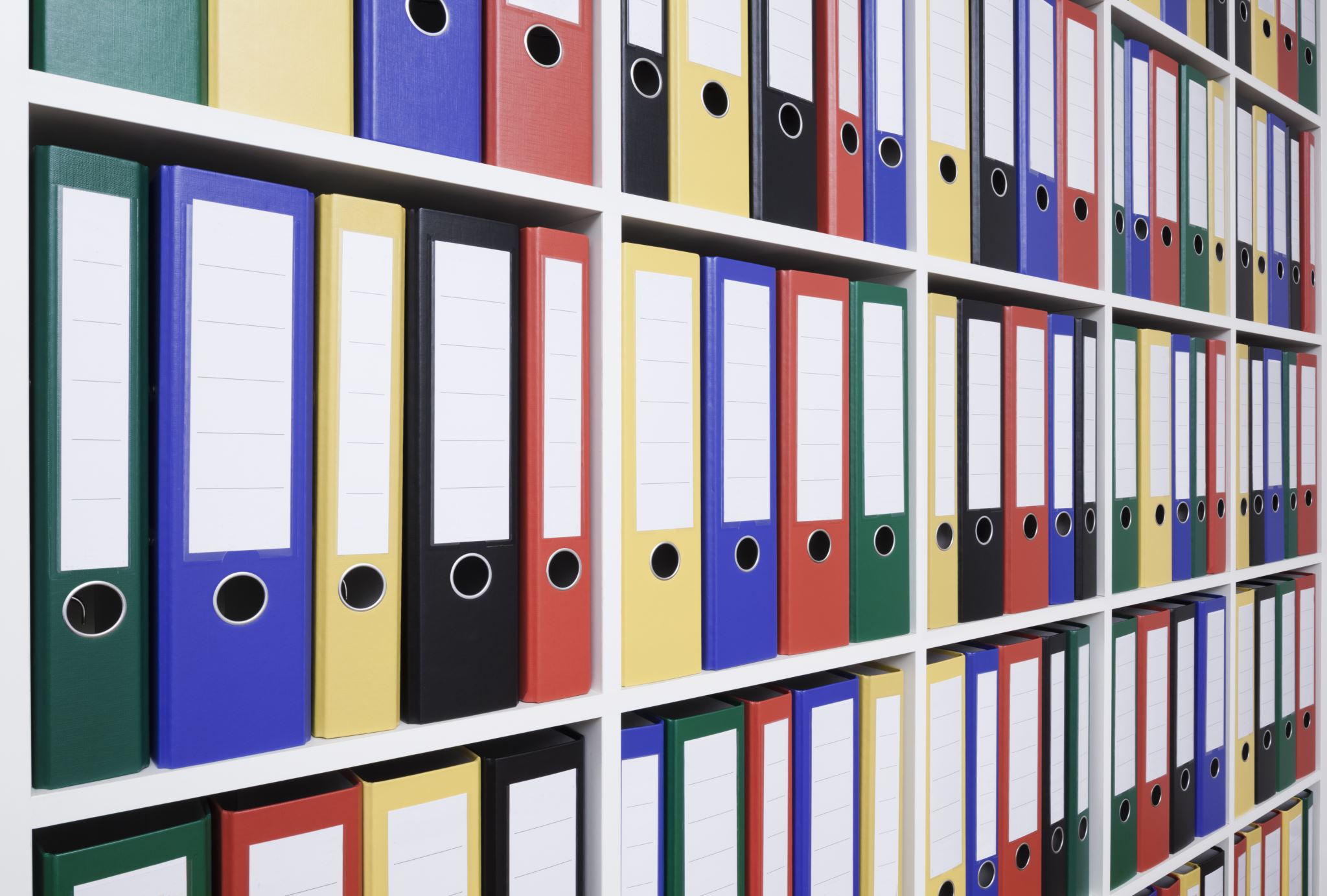 Notes
Documentation and Training of general REDCap usage is in the bottom left of every page as "video tutorials"​